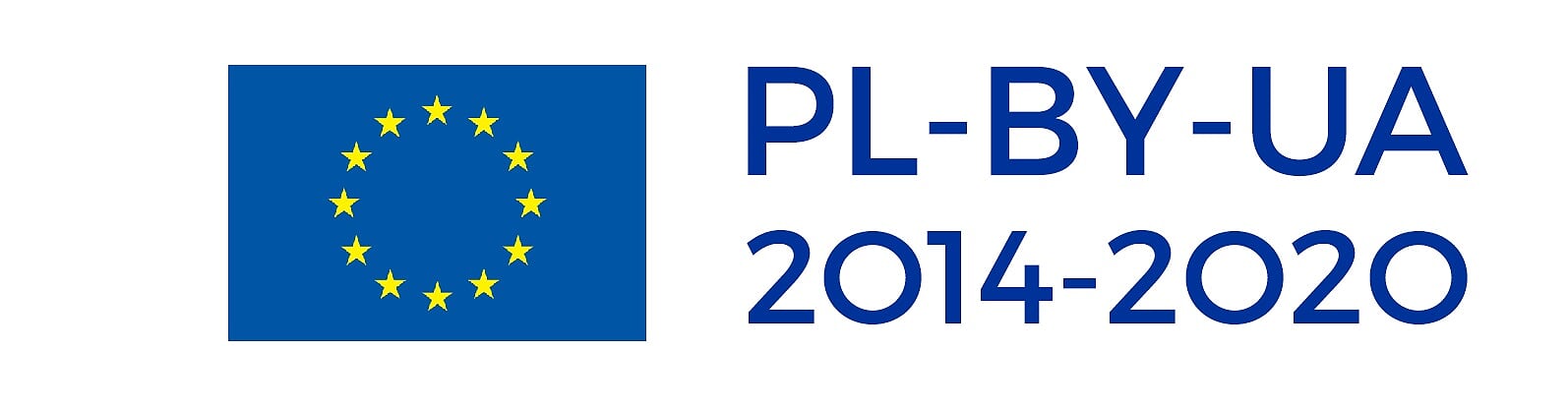 ПРОГРАММА ТРАНСГРАНИЧНОГО СОТРУДНИЧЕСТВА INTERREG 2021-2027 ПОЛЬША-БЕЛАРУСЬ-УКРАИНА
общественные консультации
График действий по подготовке программы трансграничного сотрудничества Польша-Украина-Беларусь 2021-2027
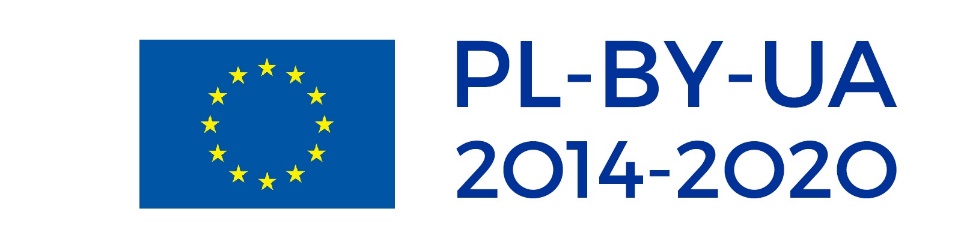 Программа адресована приграничным территориям Польши, Беларуси и Украины.

В Польше субрегионы: Белостоцкий, Ломжинский, Сувалкский, Остроленкский, Седлецкий, Бяльский, Люблинский, Пулавский, Хелмско-Замойский, Пшемысльский, Жешувский, Тарнобжеский, Кросненский.
Беларусь: Гродненская, Брестская, Минская и Гомельская области.
Украина: Львовская, Волынская, Закарпатская, Ровненская, Тернопольская и Ивано-Франковская области.
ПРИОРИТЕТЫ:
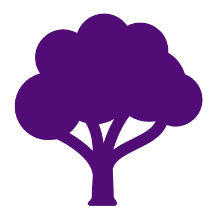 Приоритет: Окружающая среда
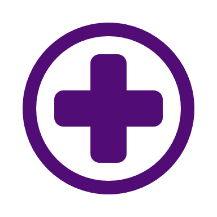 Приоритет: Здравоохранение
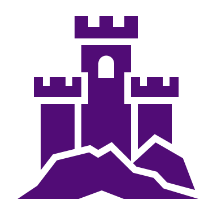 Приоритет: Туризм
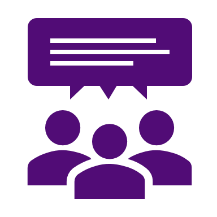 Приоритет: Сотрудничество
Приоритет: Государственные границы
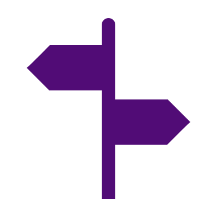 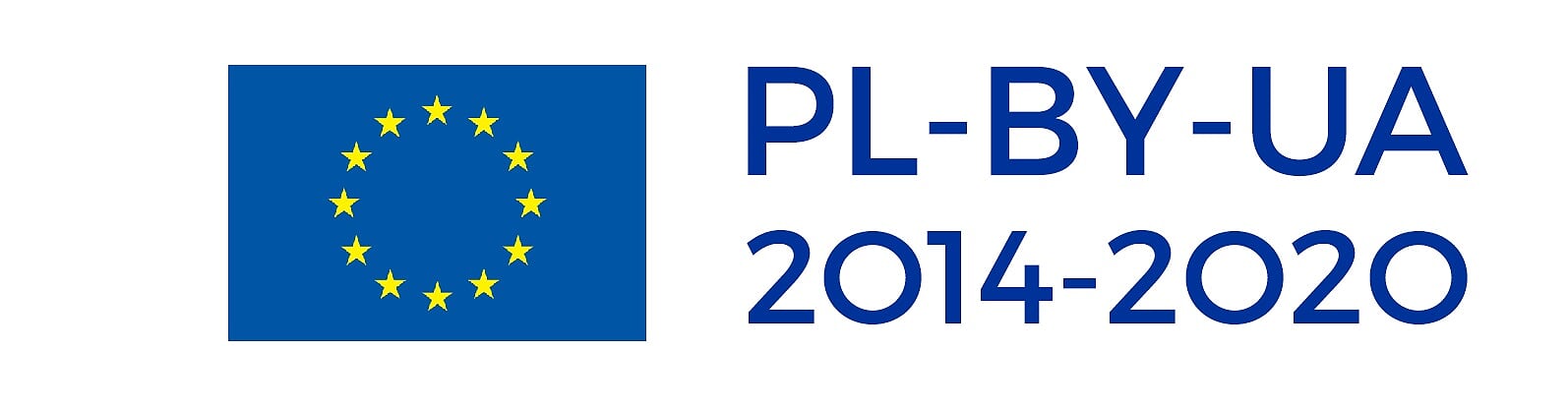 ПРИОРИТЕТ: ОКРУЖАЮЩАЯ СРЕДА
Конкретная цель: Продвижение действий, направленных на  приспособление к изменяющемуся климату, предотвращение рисков возникновения экологических катастроф и повышение устойчивости к ним
Конкретная цель: Продвижение уравновешенной водной экономики
Конкретная цель: Увеличение биологического разнообразия, зеленой инфраструктуры в городской среде,  уменьшение ее загрязненности
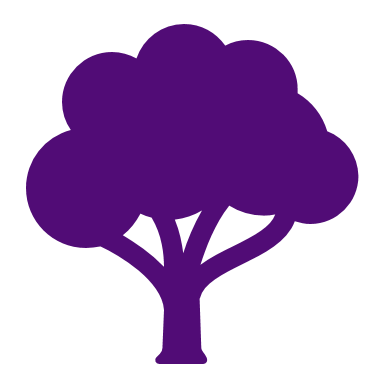 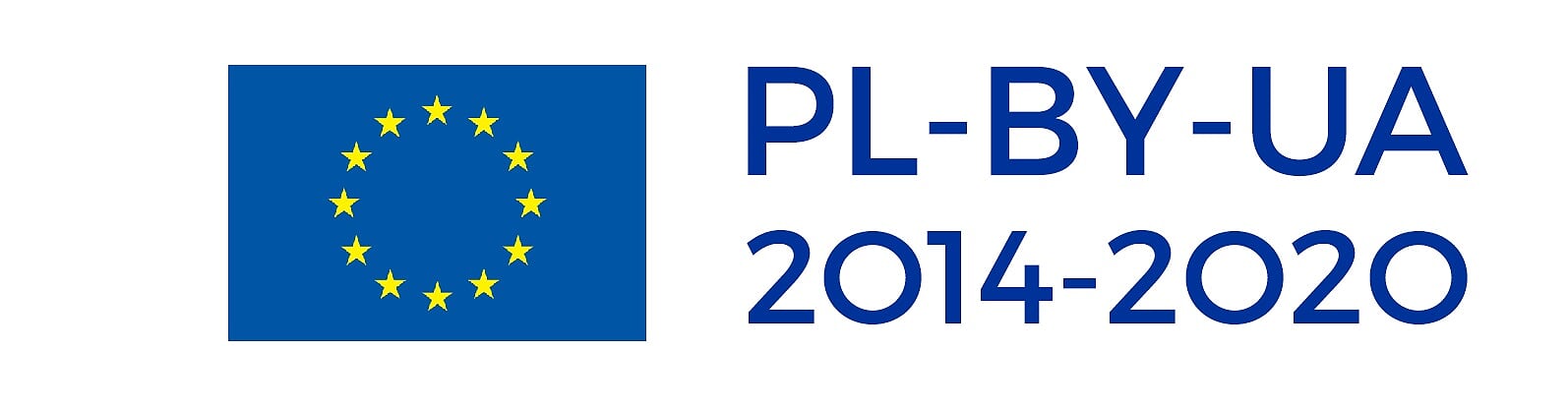 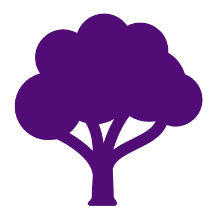 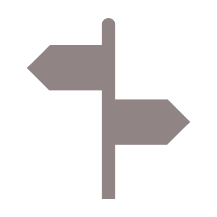 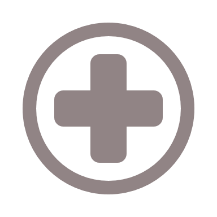 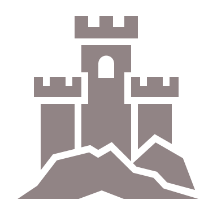 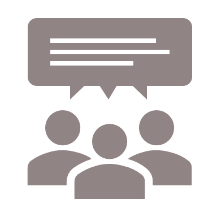 ПРИОРИТЕТ: ОКРУЖАЮЩАЯ СРЕДА
Конкретная цель: Продвижение действий, направленных на  приспособление к изменяющемуся климату, предотвращение рисков возникновения экологических катастроф и повышение устойчивости к ним

Предлагаемые действия в рамках конкретной цели:
Продвижение и реализация мер по созданию экономики с низкой эмиссией загрязнения и стойкостью к климатическим изменениям
Поддержка  общих инициатив, принимаемых для приспособления к изменяющемуся климату, противостоянию экологическим угрозам, наводнениям, засухе и эрозии почвы, а  также  для избежания связанных с этим опасностей
Поддержка общих инициатив, принимаемых по борьбе с пожарами и связанными с ними угрозами
Совместное  предотвращение угроз, вызванных человеческой деятельностью, напр. промышленными авариями, а также управление рисками в этой сфере.


Предлагается, чтобы проекты включали в себя в т.ч.:
укрепление общественного сознания на тему изменений климата 
развитие систем и инфраструктуры (также оборудования) для управления природными катастрофами и бедствиями.
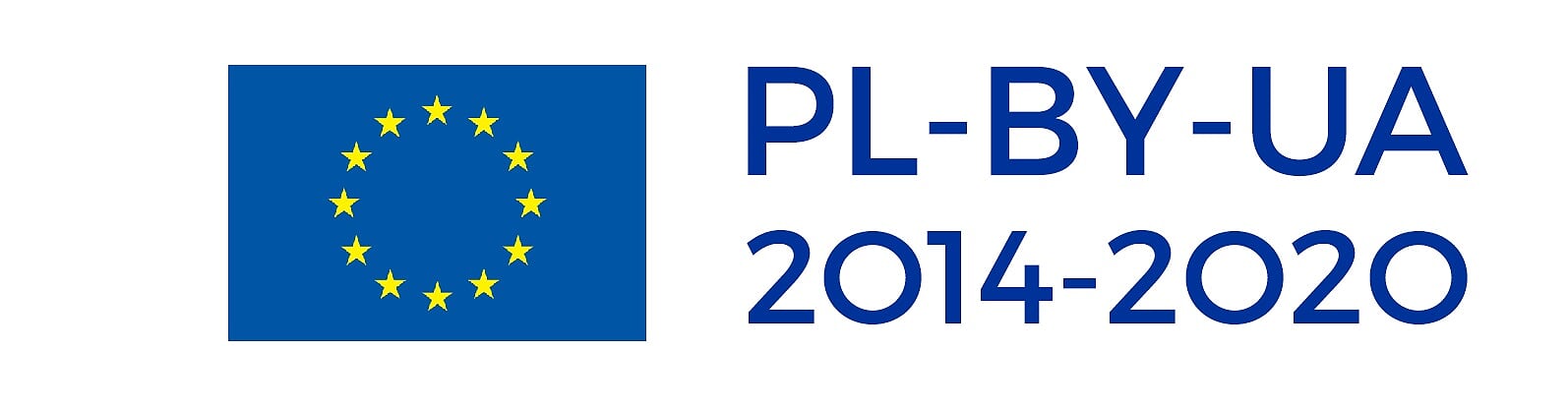 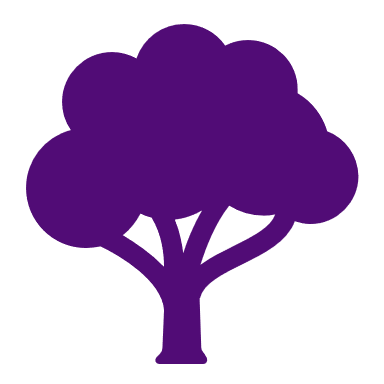 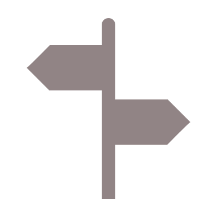 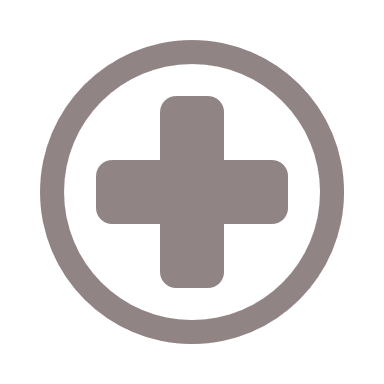 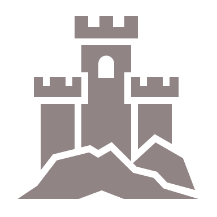 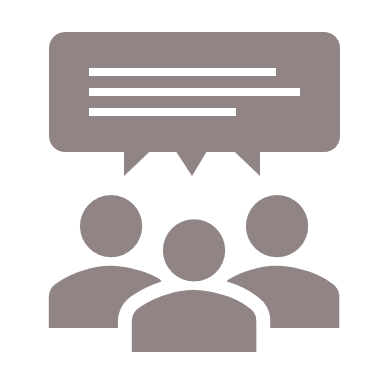 ПРИОРИТЕТ: ОКРУЖАЮЩАЯ СРЕДА
Конкретная цель: Продвижение действий, направленных на  приспособление к изменяющемуся климату, предотвращение рисков возникновения экологических катастроф и повышение устойчивости к ним

Бенефициары
Учреждения государственной, региональной и местной администрации, ассоциации этих учреждений и подчиненные им структуры
Спасательные учреждения,  пожарные, органы правопорядка и пограничные службы
Другие субъекты публичного права (напр. палаты, органы правительственной администрации) 
Высшие учебные заведения и научно-исследовательские институты
Неправительственные организации.
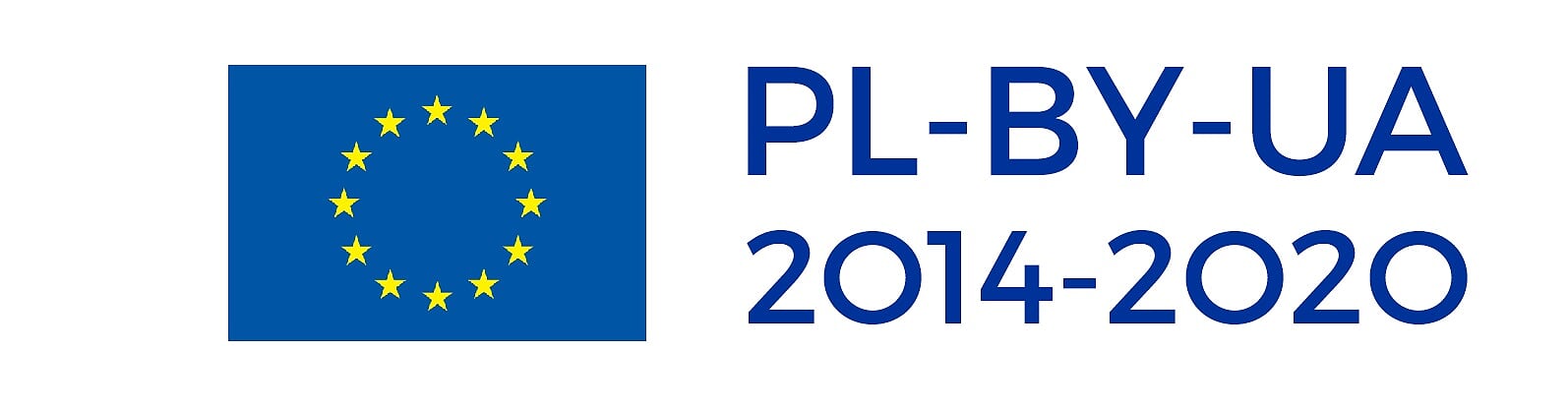 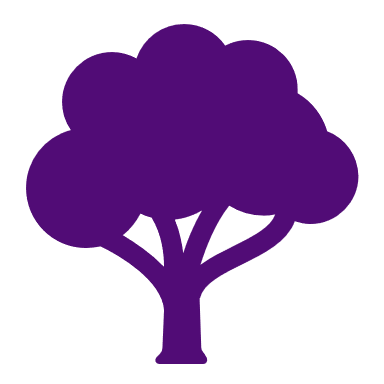 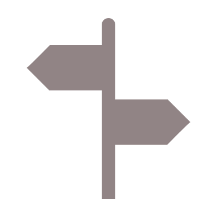 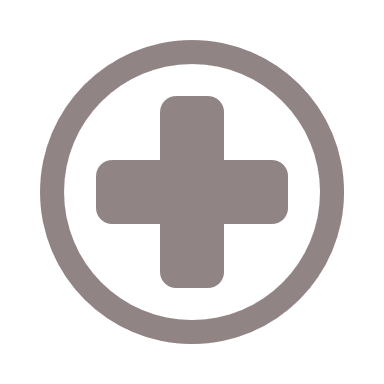 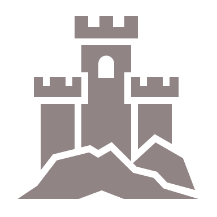 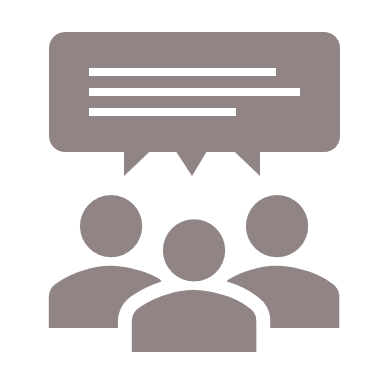 ПРИОРИТЕТ: ОКРУЖАЮЩАЯ СРЕДА
Конкретная цель: Продвижение действий, направленных на  приспособление к изменяющемуся климату, предотвращение рисков возникновения экологических катастроф и повышение устойчивости к ним

Показатели продукта:
Показатели результата:
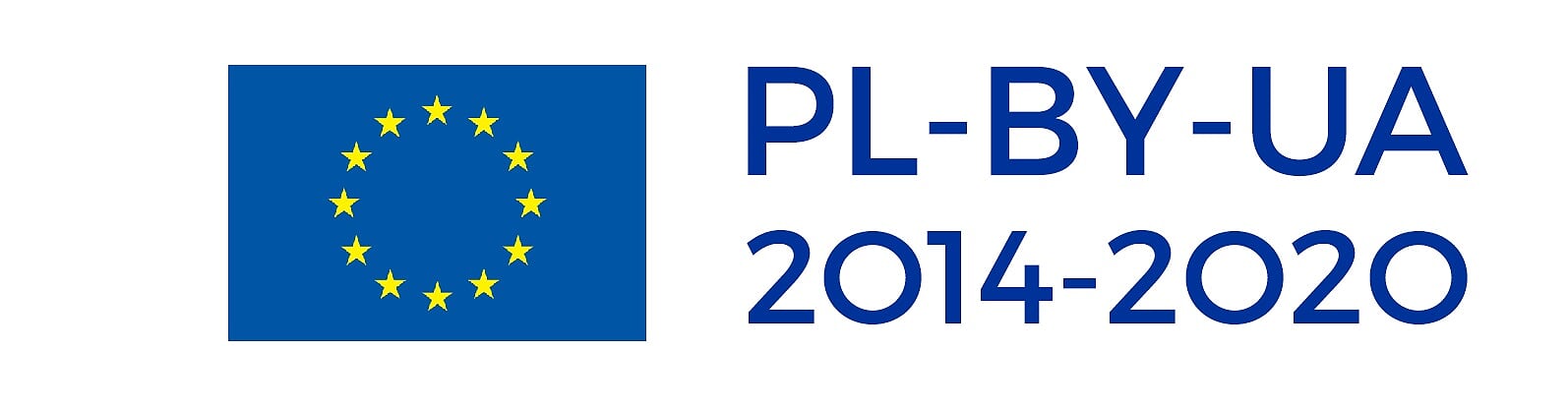 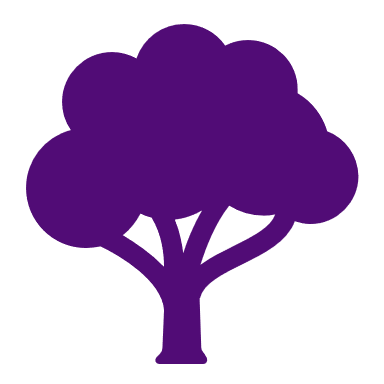 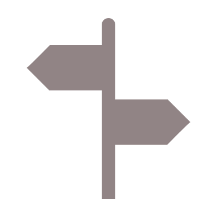 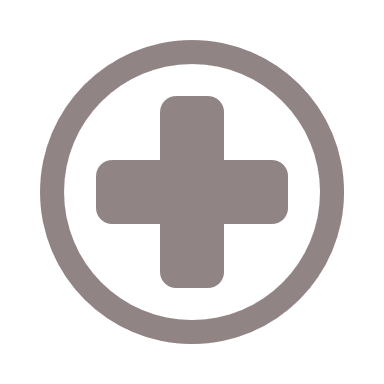 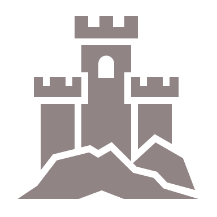 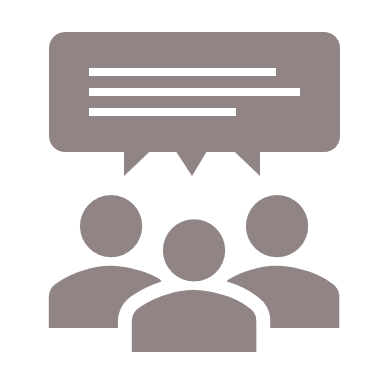 ПРИОРИТЕТ: ОКРУЖАЮЩАЯ СРЕДА
Конкретная цель: Продвижение уравновешенной водной экономики

Предлагаемые действия в рамках подробной цели:
Реализация проектов, имеющих на цели охрану и улучшение состояния водных ресурсов (в том числе использование воды в бассейне рек, развитие инфраструктуры в системе задержки  дождевой воды, инфраструктурные и другие действия, связанные с улучшением качества воды в природе
Реализация проектов в сфере управления сточными водами, в том числе инфраструктурных
Выполнение рекламных  и образовательных мероприятий, связанных с рациональным использованием природных  вод.

Бенефициары
Учреждения государственной, региональной и местной администрации, ассоциации этих учреждений и подчиненные им структуры
Другие субъекты публичного права (напр. палаты, органы правительственной администрации) 
Высшие учебные заведения и научно-исследовательские институты
Неправительственные организации.
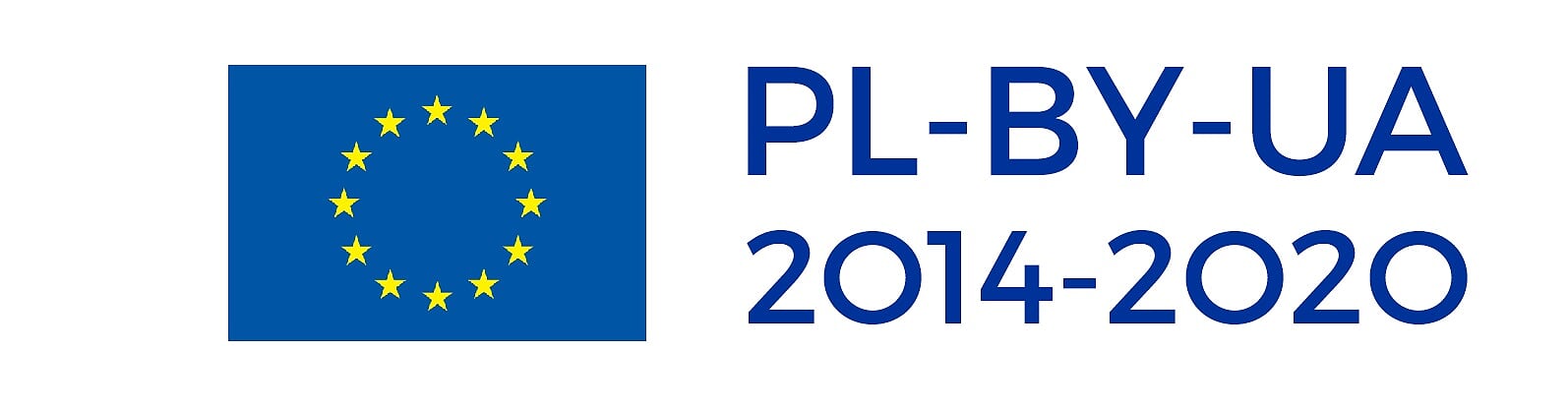 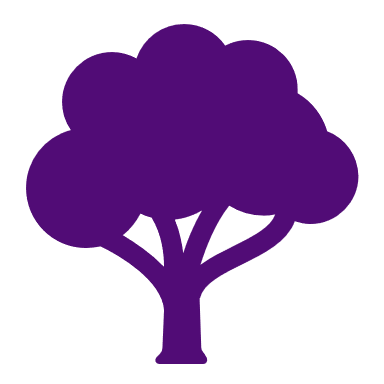 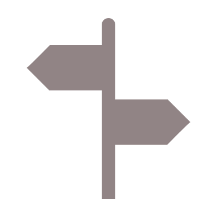 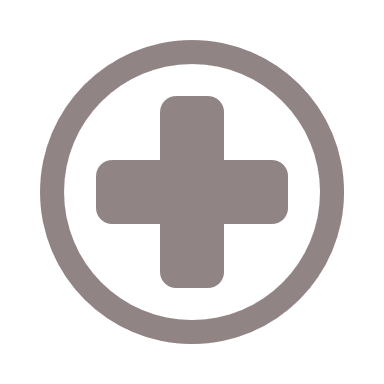 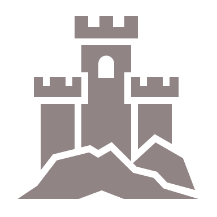 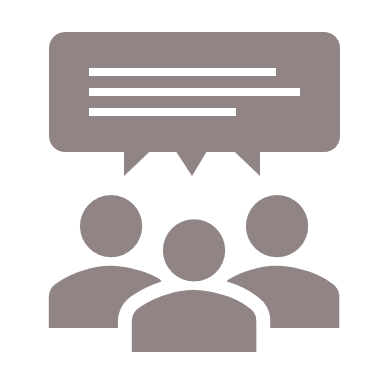 ПРИОРИТЕТ: ОКРУЖАЮЩАЯ СРЕДА
Конкретная цель: Продвижение уравновешенной водной экономики

Показатели продукта:
Показатели результата:
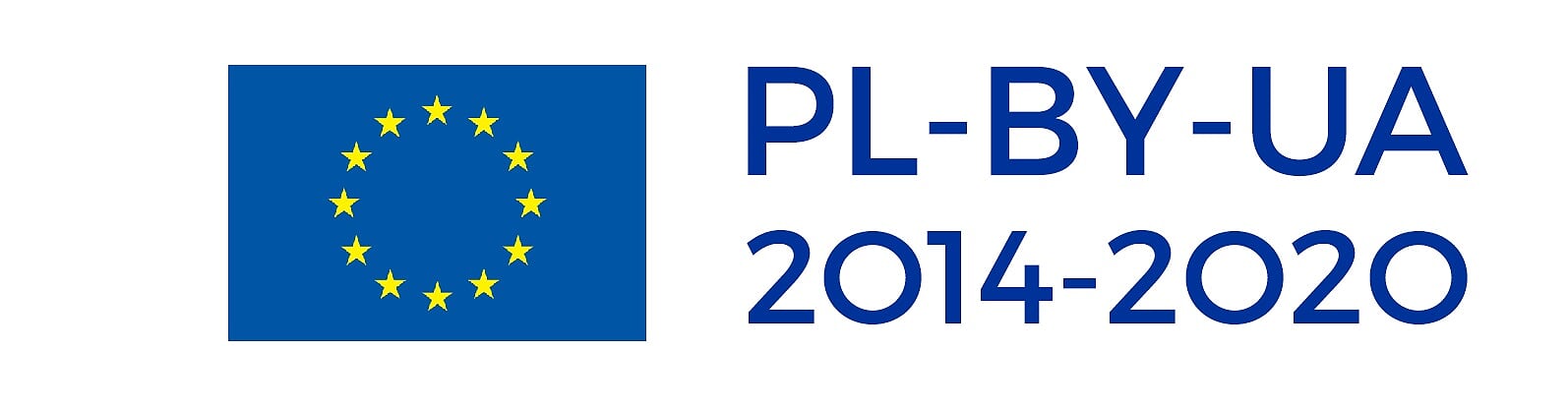 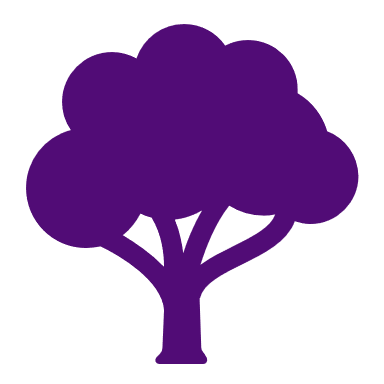 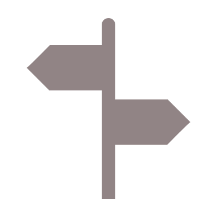 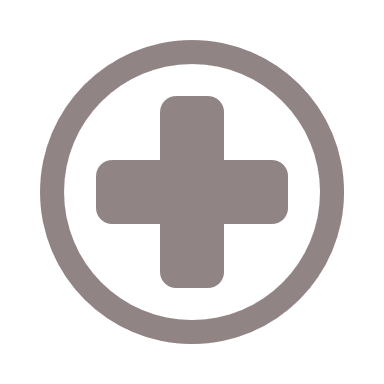 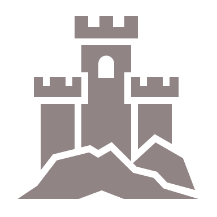 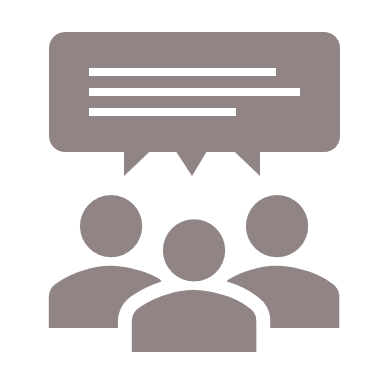 ПРИОРИТЕТ: ОКРУЖАЮЩАЯ СРЕДА
Конкретная цель: Увеличение биологического разнообразия, зеленой инфраструктуры в городской среде и уменьшение ее загрязненности

Предлагаемые действия в рамках конкретной цели:
Охрана, регенерация и уравновешенное использование естественных пространств, ценных в природном отношении, в том числе входящих в сеть Natura 2000 и Emerald, с особым учетом трансграничных пространств
Выполнение рекламных и образовательных действий, расширяющих знания жителей на тему охраны природы, также на тему ценных природных естественных территорий, находящихся  в пространстве поддержки
Охрана природы и биологического разнообразия и развитие зеленой инфраструктуры
Реализация проектов, целью которых является мониторинг состояния окружающей среды и выявление пространств с превышенными нормами/показателями качества среды.

Бенефициары
Учреждения государственной, региональной и местной администрации, ассоциации этих учреждений и подчиненные им структуры
Другие субъекты публичного права (напр. палаты, органы правительственной администрации) 
Администрации и управляющие территориями  охраняемой природы, такими, как национальные парки, природные парки, ландшафтные парки (parki krajobrazowe), биосферные заповедники и тому подобное
Учреждения, администрирующие лесными территориями и государственные лесхозы, вместе с их подразделениями
Высшие учебные заведения и научно-исследовательские институты
Неправительственные организации.
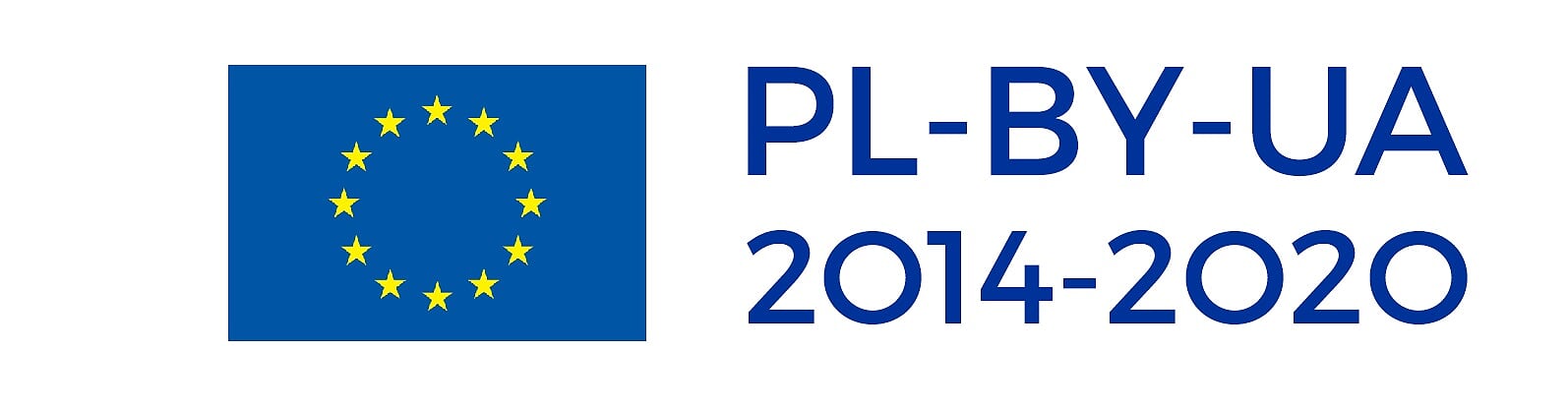 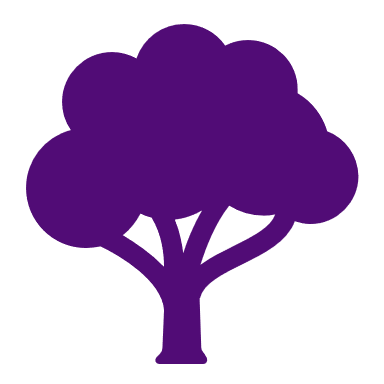 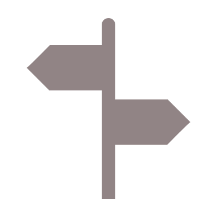 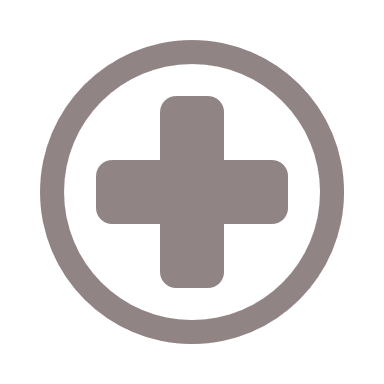 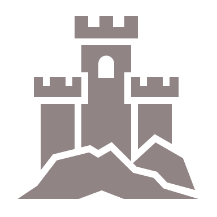 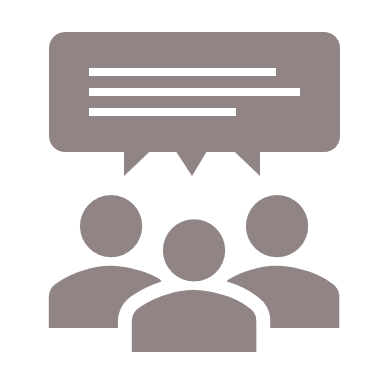 ПРИОРИТЕТ: ОКРУЖАЮЩАЯ СРЕДА
Конкретная цель: Увеличение биологического разнообразия, зеленой инфраструктуры в городской среде и уменьшение загрязнения

Показатели продукта:
Показатели результата:
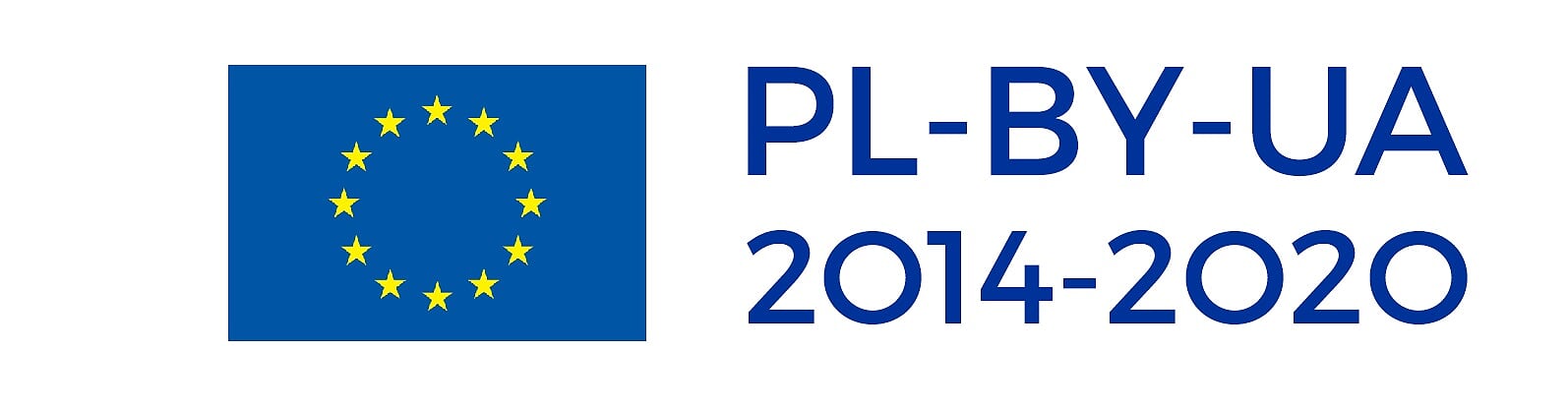 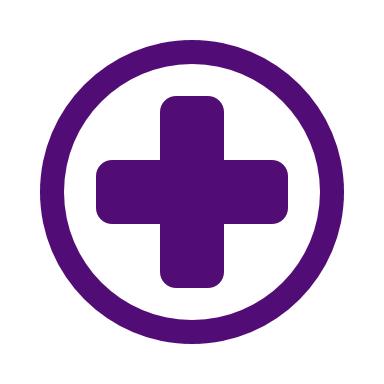 ПРИОРИТЕТ: ЗДРАВООХРАНЕНИЕ
Конкретная цель: Улучшение доступности, эффективности и устойчивости систем здравоохранения  и услуг долгосрочного ухода через границы
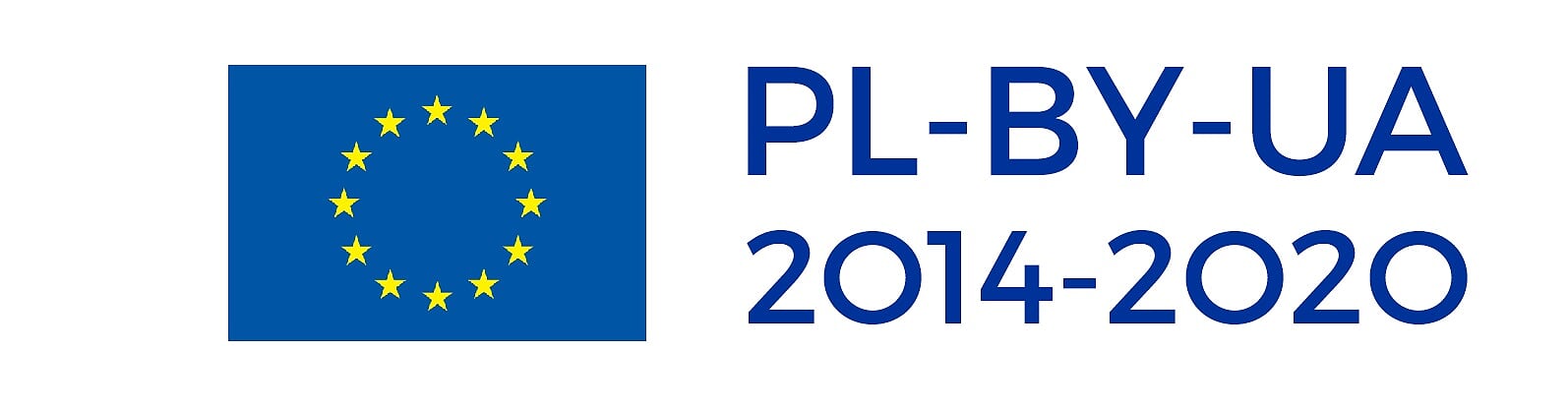 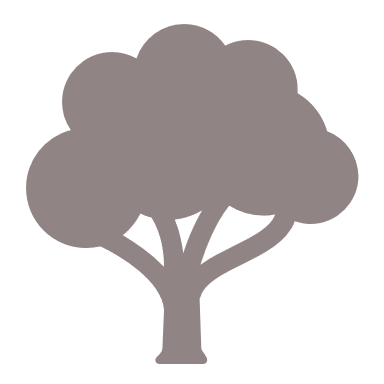 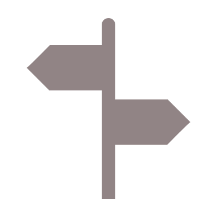 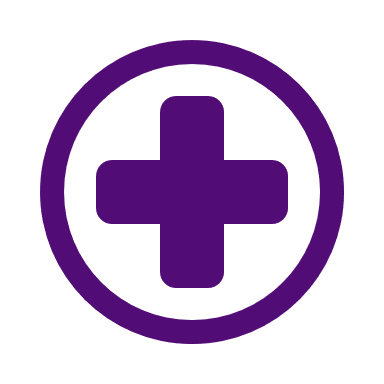 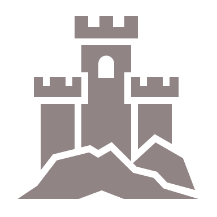 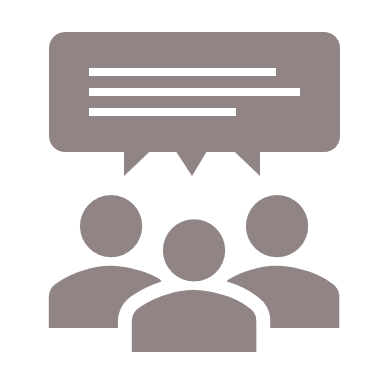 ПРИОРИТЕТ: ЗДАВООХРАНЕНИЕ
Конкретная цель: Улучшение доступности, эффективности и устойчивости систем здравоохранения  и услуг долгосрочного ухода через границы

Предлагаемые действия в рамках конкретной цели:
Улучшение доступности и развития диагностической и профилактической инфраструктуры в разных отраслях медицины
Улучшение доступа к специализированной медицине, в т.ч. к спасательной медицине, в частности, затрагивающей болезни сердечно-сосудистой системы и онкологические (развитие инфраструктуры здравоохранения, поддержка лечебного оборудования медицинских учреждений) 
Мероприятия, направленные на улучшение доступа к долгосрочной опеке, особенно развитие инфраструктуры для гериатрической и паллиативной опеки
Поддержка действий по предотвращению нежелательных явлений, таких как эпидемии (с особым учетом местных явлений)
Поддержка развития цифровизации в здравоохранении (в том числе, развитие телемедицины)
Общее повышение квалификации медперсонала, в т.ч. спасательного.
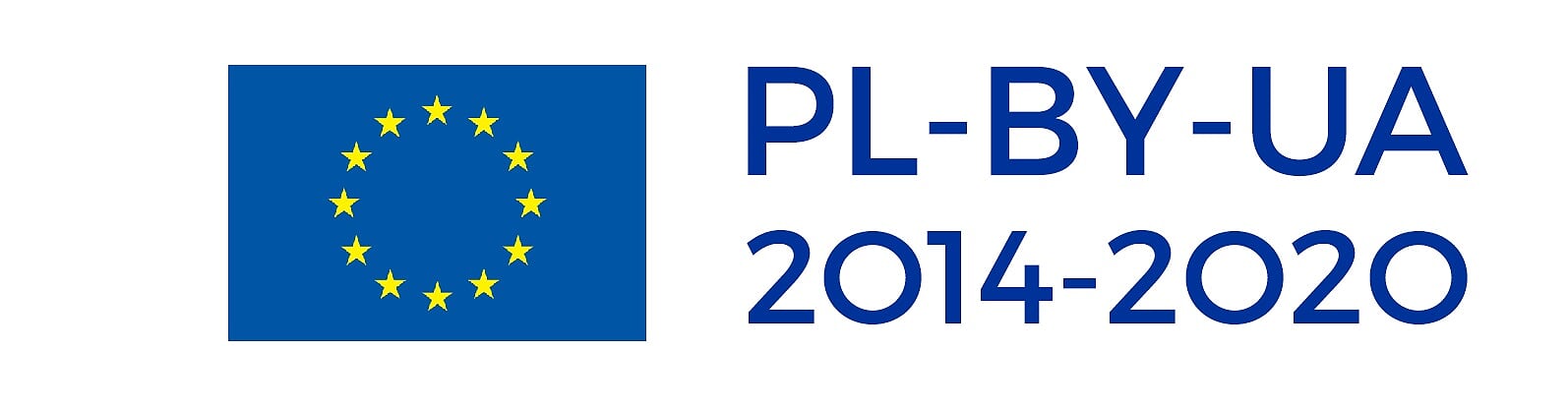 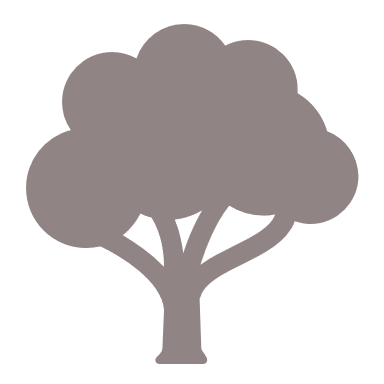 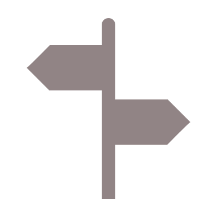 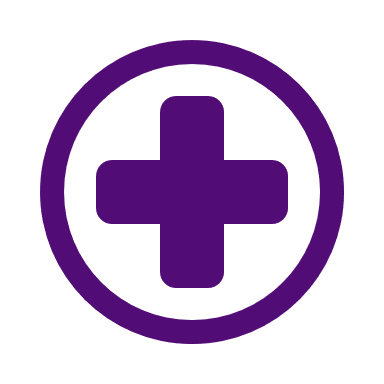 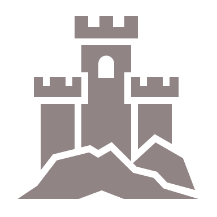 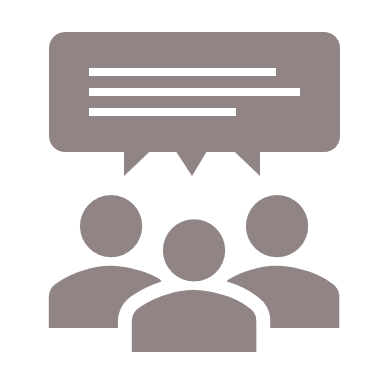 ПРИОРИТЕТ: ЗДАВООХРАНЕНИЕ
Конкретная цель: Улучшение доступности, эффективности и устойчивости систем здравоохранения  и услуг долгосрочного ухода через границы

Бенефициары
Учреждения государственной, региональной и местной администрации, ассоциации этих учреждений и подчиненные им структуры
Публичные субъекты, занимающиеся обеспечением медицинских услуг и услуг долгосрочной опеки, спасательной медицины (в т.ч. горноспасательная служба)
Высшие учебные заведения, напр. медицинские вузы, образовательные учреждения в области здравоохранения и т.п.
Неправительственные организации.
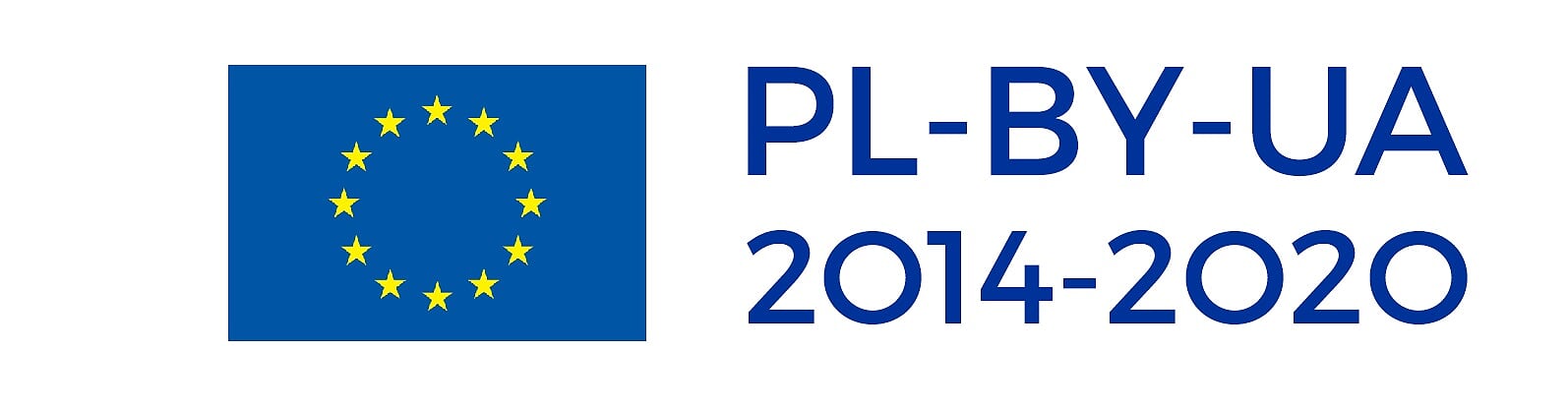 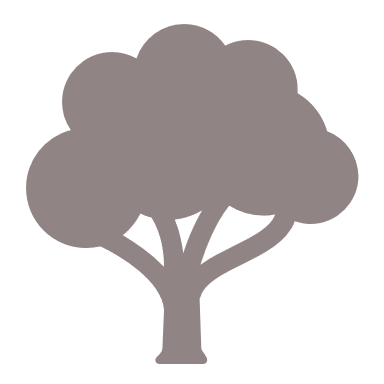 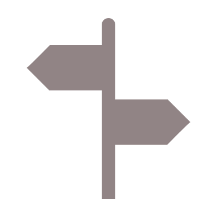 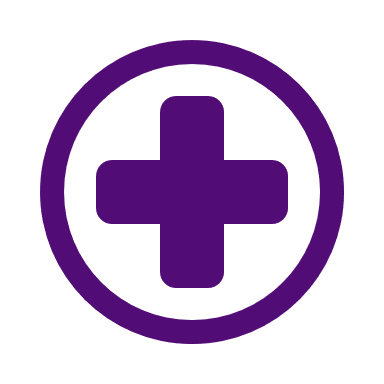 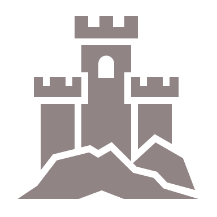 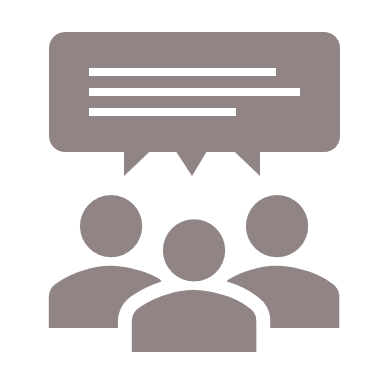 ПРИОРИТЕТ: ЗДАВООХРАНЕНИЕ
Конкретная цель: Улучшение доступности, эффективности и устойчивости систем здравоохранения  и услуг долгосрочного ухода через границы
Показатели продукта:







Показатели результата:
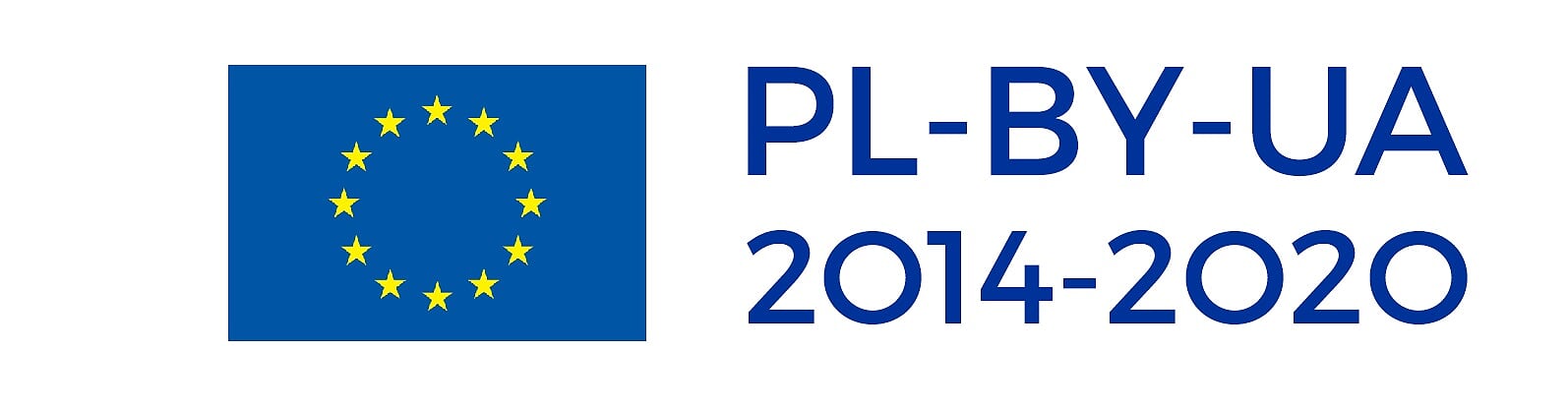 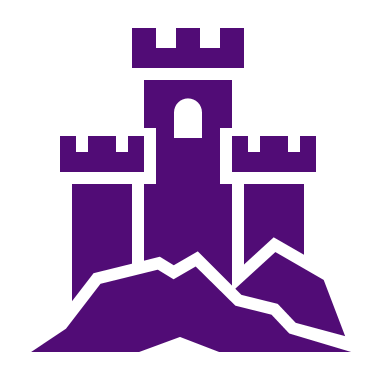 Конкретная цель: Увеличение роли культуры и туризма в экономическом развитии, общественной интеграции и развитии общественных инноваций
ПРИОРИТЕТ: ТУРИЗМ
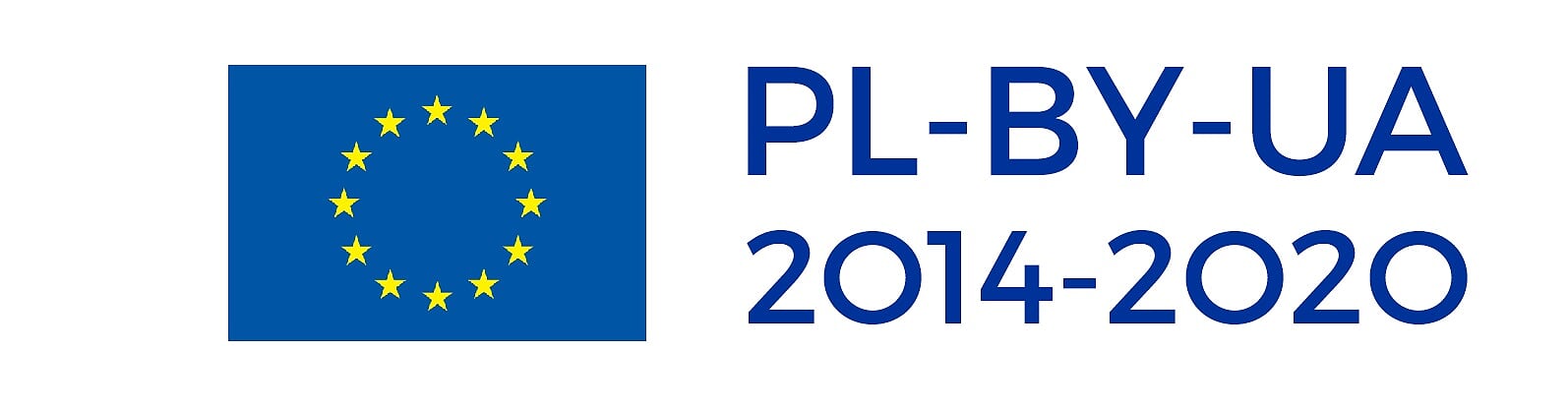 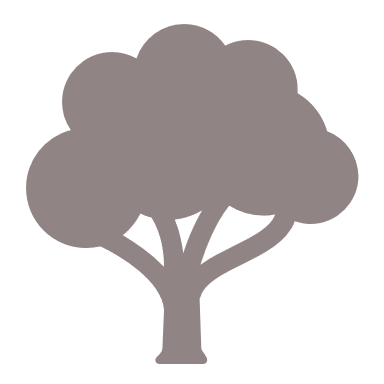 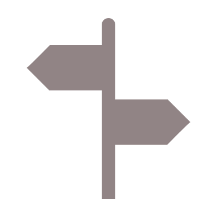 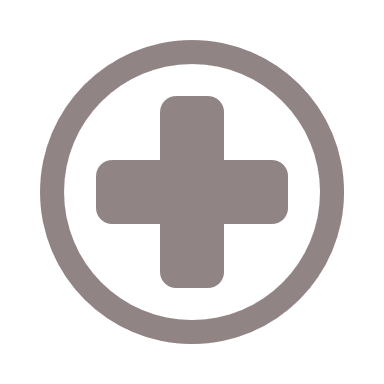 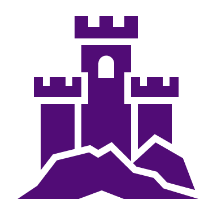 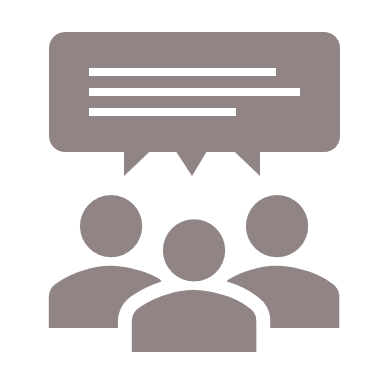 ПРИОРИТЕТ: ТУРИЗМ
Конкретная цель: Увеличение роли культуры и туризма в экономическом развитии, общественной интеграции и развитии общественных инноваций

Предлагаемые действия в рамках конкретной цели:
Охрана, развитие инфраструктуры и реклама публичных туристических ценностей и связанных с ними туристических услуг, напр. путем формирования субъектами хозяйствования  интегрированных туристических услуг по созданию/модернизации инфраструктуры существующих туристических маршрутов и т.п.
Охрана, развитие и реклама культуры и культурного наследия, а также услуг в сфере культуры, в т.ч. развитие инфраструктуры
Охрана, развитие инфраструктуры и продвижение природного наследия и экологического туризма
Поддержка мероприятий по получению навыков и  профессиональных квалификаций в области туризма, с учетом требований и изменений туристического рынка,  напр. через обучение создавать, вести и рекламировать туристическую деятельность.
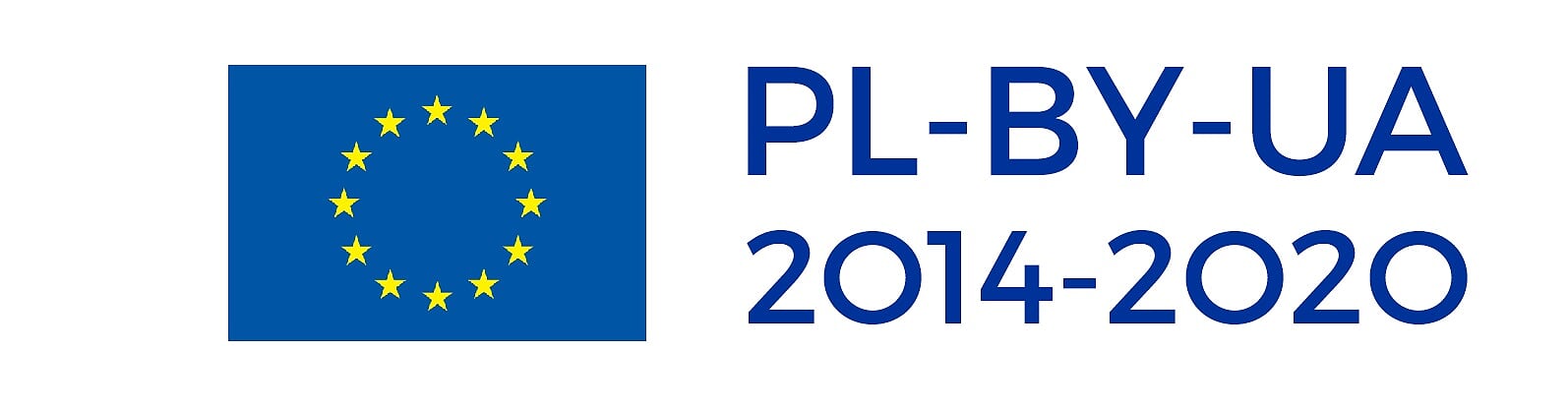 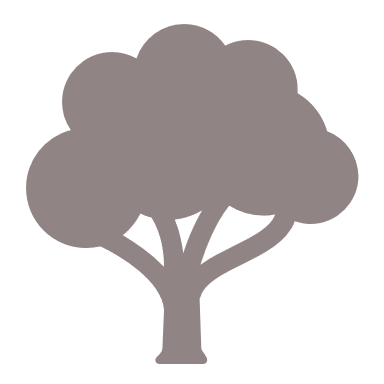 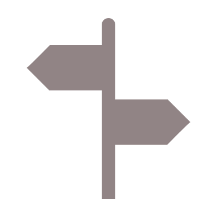 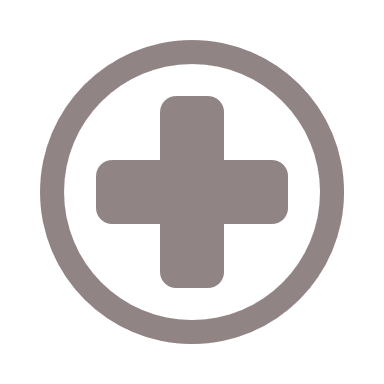 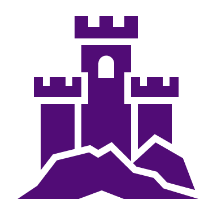 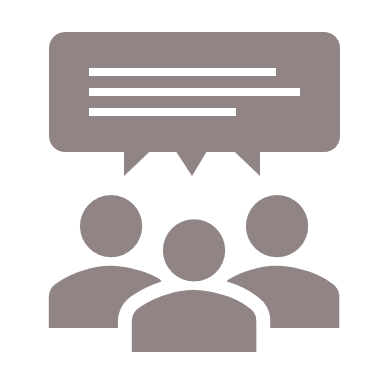 ПРИОРИТЕТ: ТУРИЗМ
Конкретная цель: Увеличение роли культуры и туризма в экономическом развитии, общественной интеграции и развитии общественных инноваций

Бенефициары

Учреждения государственной, региональной и местной администрации, ассоциации этих учреждений и подчиненные им структуры
Другие субъекты публичного права (напр. палаты, органы правительственной администрации
Высшие учебные заведения и научно-исследовательские институты
Администрация и управления природоохранных территорий с охраняемой природой, таких, как национальные парки, парки природы, ландшафтные парки (parki krajobrazowe), биосферные заповедники и т.п.
Учреждения по развитию кадров.
Неправительственные организации.
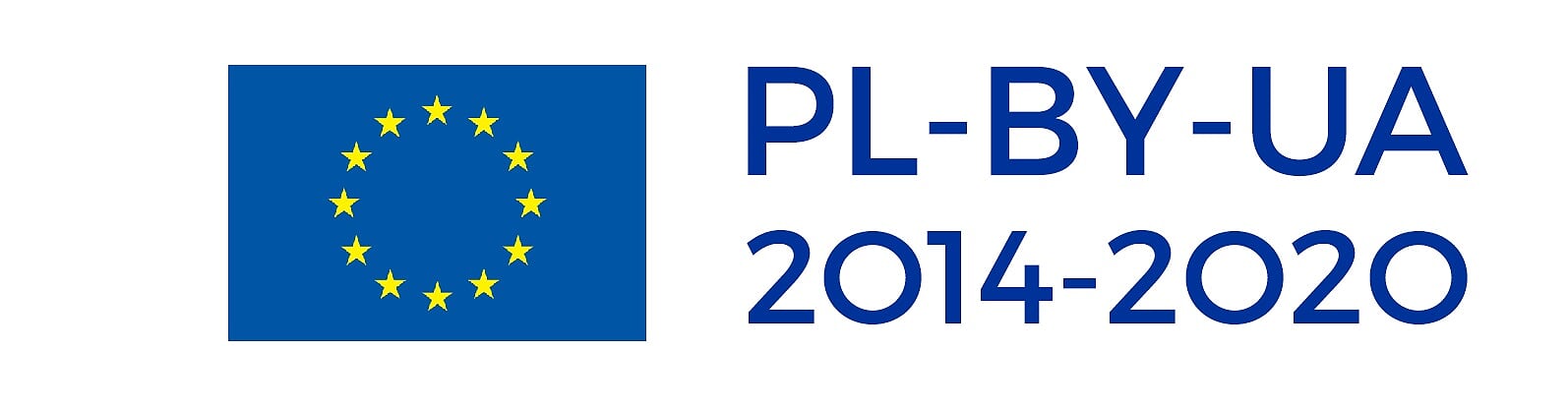 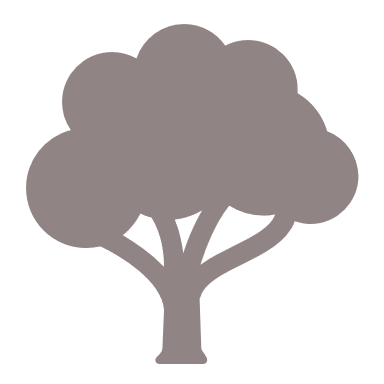 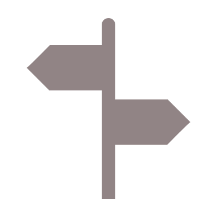 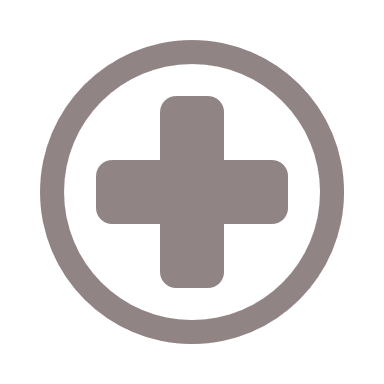 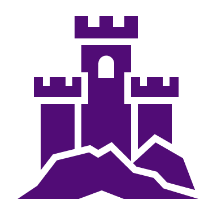 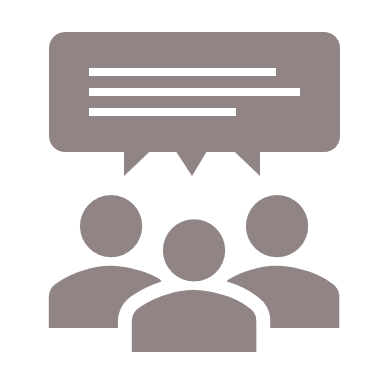 ПРИОРИТЕТ: ТУРИЗМ
Конкретная цель: Увеличение роли культуры и туризма в экономическом развитии, общественной интеграции и развитии общественных инноваций

Показатели продукта:







Показатели результата:
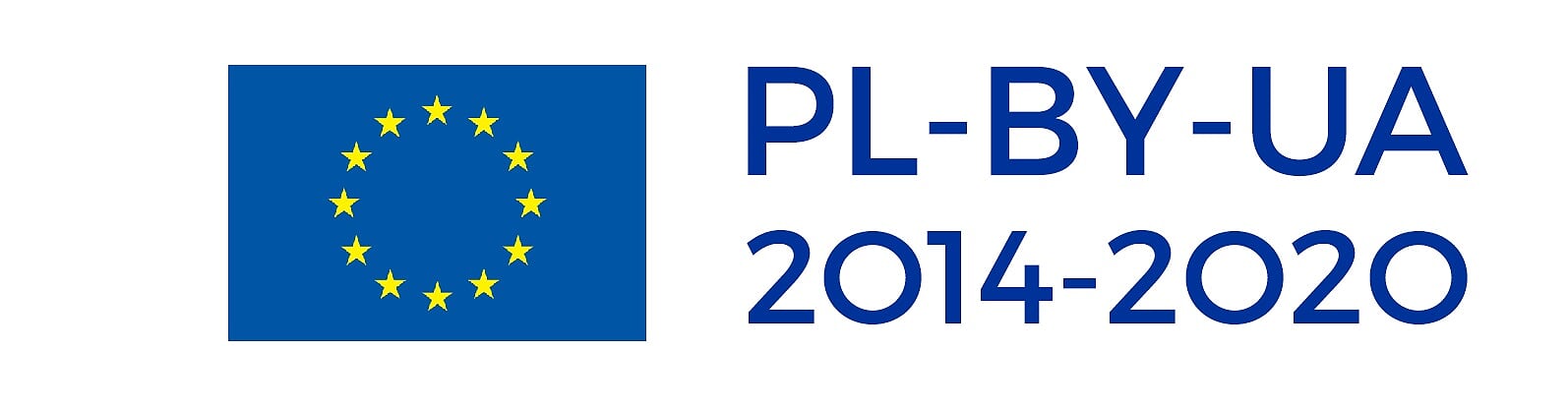 Конкретная цель: Повышение эффективности государственного управления путем поддержки правового и административного сотрудничества, а также сотрудничества между гражданами и учреждениями, в особенности с целью устранения правовых и прочих препятствий в приграничных регионах
Конкретная цель: Построение взаимного доверия через поощрение действий, облегчающих межличностные контакты
ПРИОРИТЕТ: СОТРУДНИЧЕСТВО
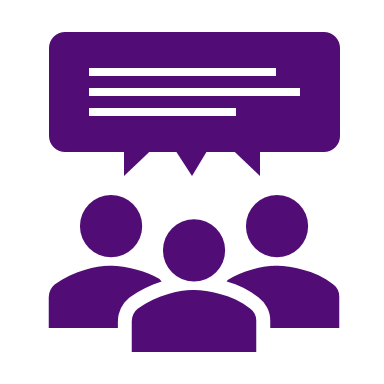 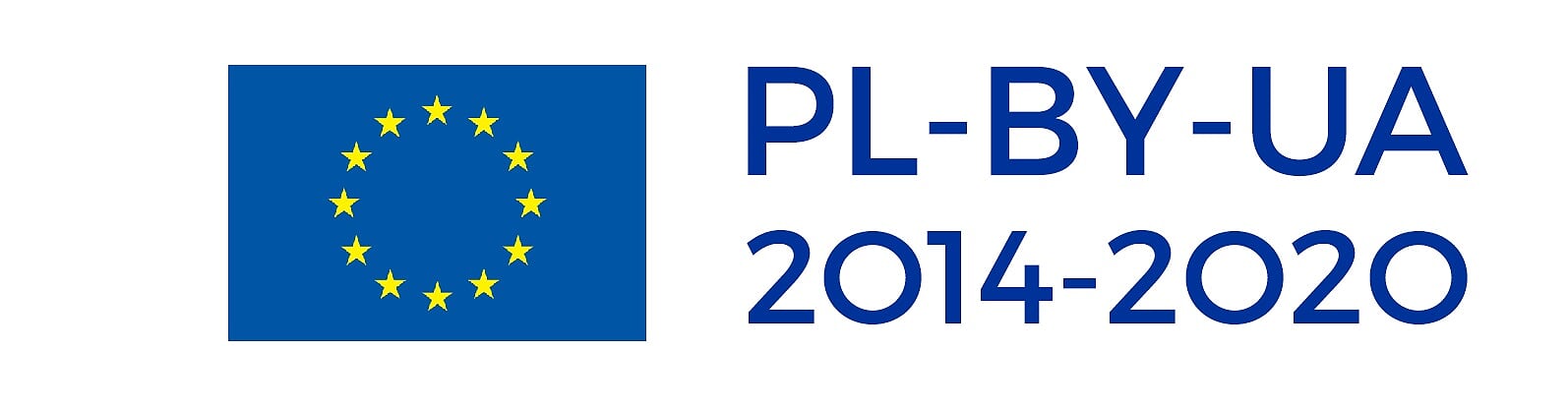 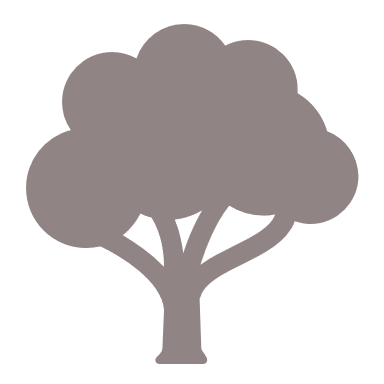 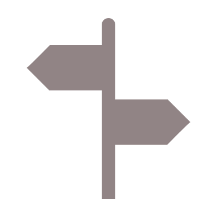 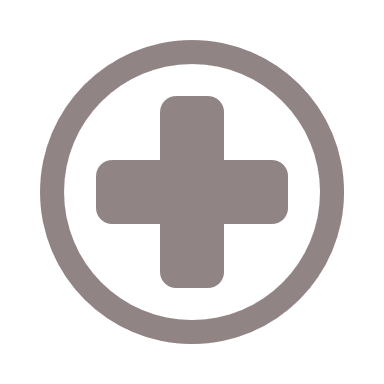 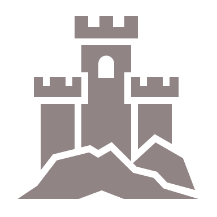 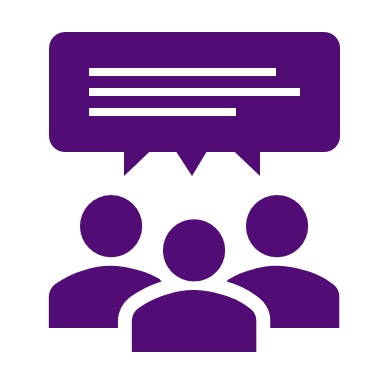 ПРИОРИТЕТ: СОТРУДНИЧЕСТВО
Конкретная цель: Повышение эффективности государственного управления путем поддержки правового и административного сотрудничества, а также сотрудничества между гражданами и учреждениями, в особенности с целью устранения правовых и прочих препятствий в приграничных регионах

Предлагаемые действия в рамках конкретной цели:
Расширение трансграничного сотрудничества и улучшение его качества при сотрудничестве субъектов на территории, охваченной программой.
Улучшение доступа к информации на тему условий юридического, налогового, нормативного характера для, например, предпринимательской деятельности в отдельных странах территории поддержки, а также побуждения хозяйственных связей и поддержка  сообща действующих ассоциаций предпринимателей, что может посодействовать развитию экономики на территории пространства поддержки.
Поддержка в реализации консультационных услуг, предназначенных для организаций, претендующих на дополнительные финансовые ресурсы (например, путем оказания помощи в создании бизнес-планов, составлении контрактов, заполнении заявок).
Создание банка данных, касающегося поддерживаемой территории, объединяющего в том числе статистику о социально-экономической ситуации, происходящих изменениях, а также доступных инвестиционных площадок, которые могут повлиять на развитие поддерживаемой терриории.
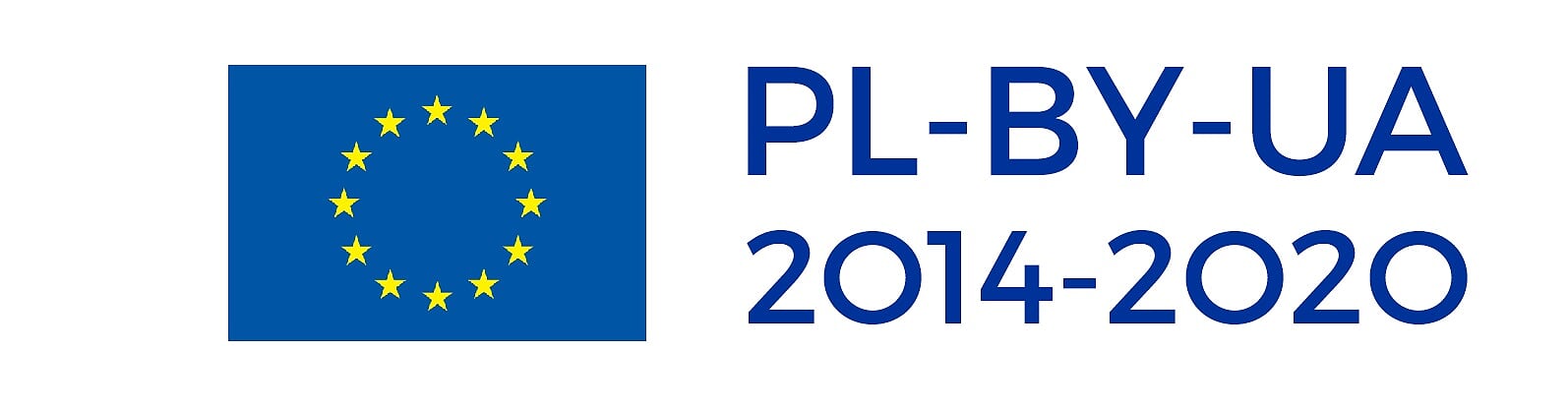 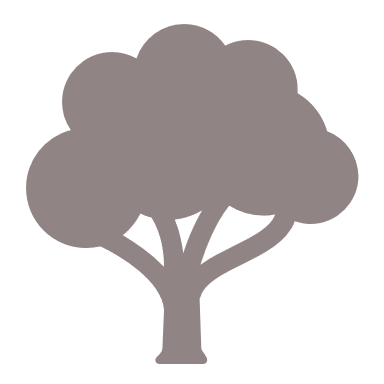 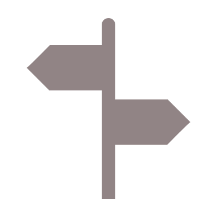 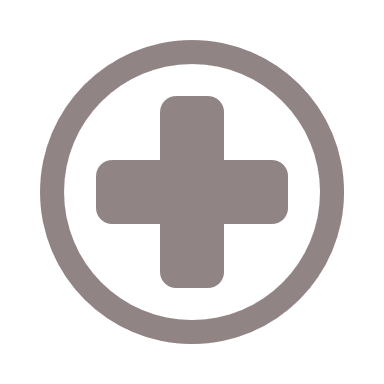 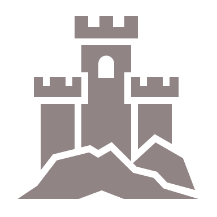 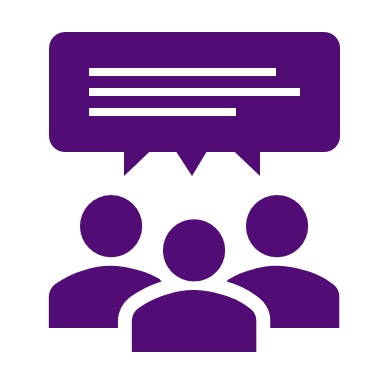 ПРИОРИТЕТ: СОТРУДНИЧЕСТВО
Конкретная цель: Повышение эффективности государственного управления путем поддержки правового и административного сотрудничества, а также сотрудничества между гражданами и учреждениями, в особенности с целью устранения правовых и прочих препятствий в приграничных регионах

Бенефициары
Учреждения государственной, региональной и местной администрации, ассоциации этих учреждений и подчиненные им структуры
Другие субъекты публичного права (напр. палаты, органы правительственной администрации)
Неправительственные организации
Высшие учебные заведения и научно-исследовательские институты
Общества и организации,  активирующие экономику, технологические центры (напр. промышленные палаты, торговые палаты, Учреждения по поддержке бизнеса).
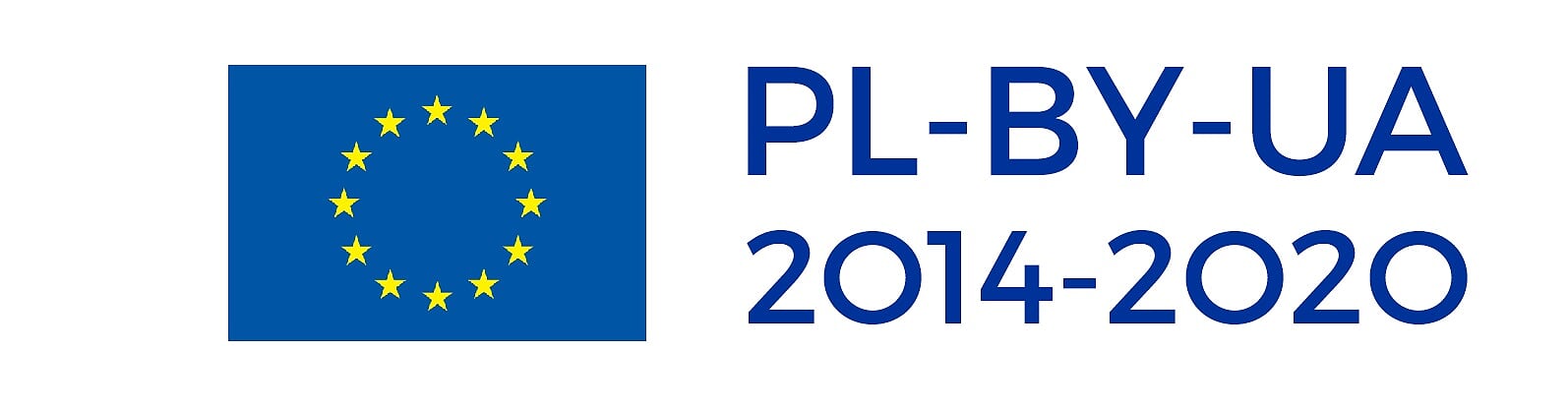 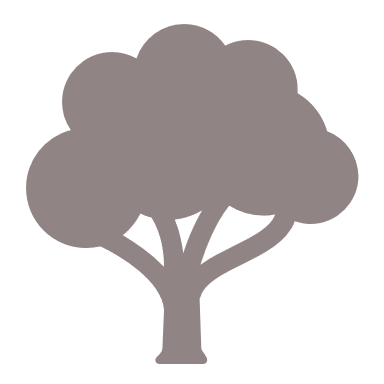 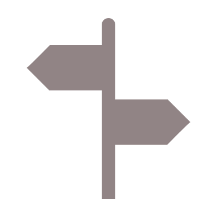 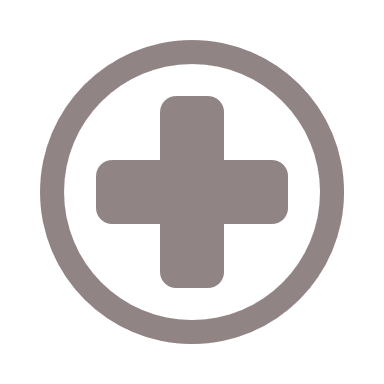 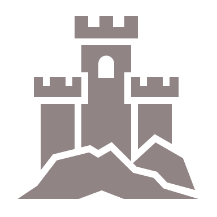 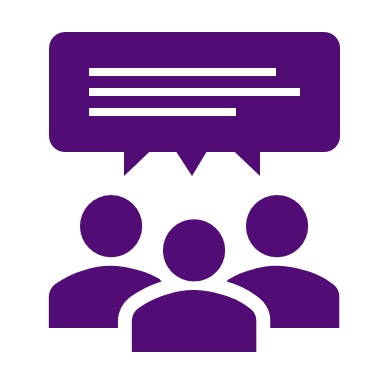 ПРИОРИТЕТ: СОТРУДНИЧЕСТВО
Конкретная цель: Повышение эффективности государственного управления путем поддержки правового и административного сотрудничества, а также сотрудничества между гражданами и учреждениями, в особенности с целью устранения правовых и прочих препятствий в приграничных регионах
Показатели продукта:
Показатели результата:
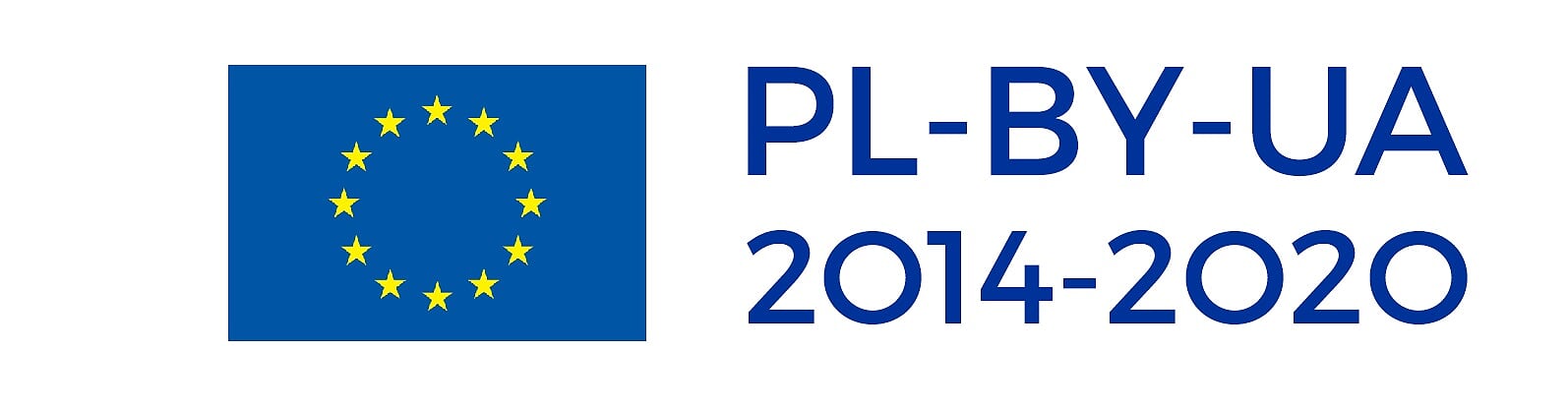 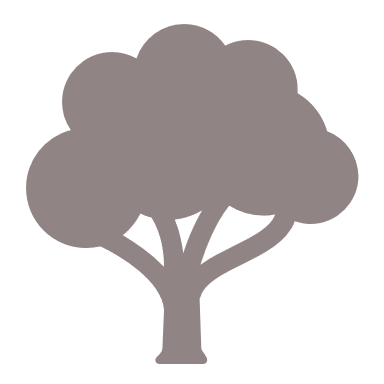 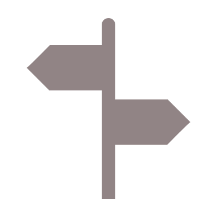 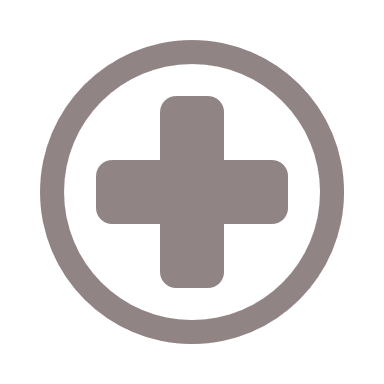 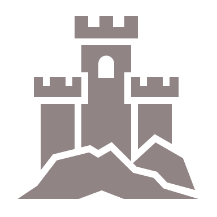 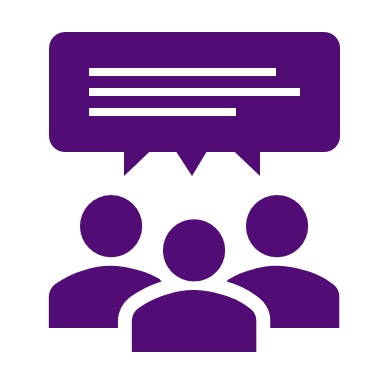 ПРИОРИТЕТ: СОТРУДНИЧЕСТВО
Конкретная цель: Построение взаимного доверия через поощрение действий, облегчающих межличностные контакты

Предлагаемые действия в рамках конкретной цели:
Поддержка идущих с низу инициатив по укреплению интеграции жителей территории поддержки, в том числе по поощрению волонтариата 
Организация мероприятий, которые служат трансграничной интеграции жителей, связанных со своей средой пребывания, искусством, культурой и наследием территории поддержки
Поддержка местных инициатив и местных лидеровПоддержка образовательных учреждений в сфере трансграничного сотрудничества (напр. путем трансграничного обмена молодежи или обмена опытом, инновационными решениями на территории поддержки)
Поддержка трансграничной передачи инновационных решений с целью установления и укрепления сотрудничества между научно-исследовательскими центрами.
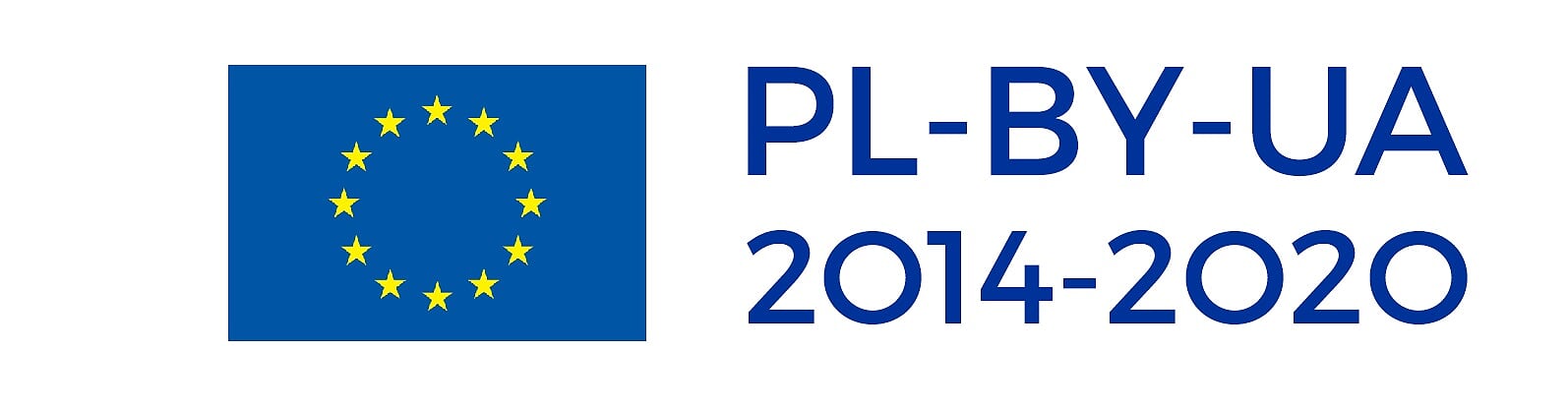 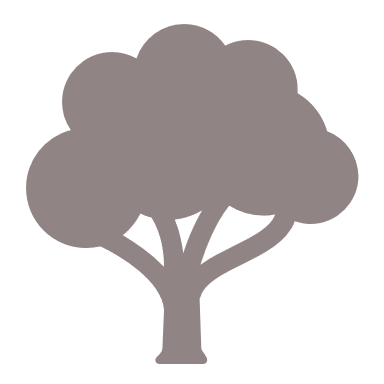 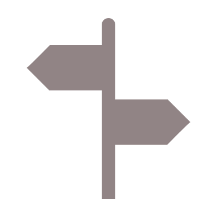 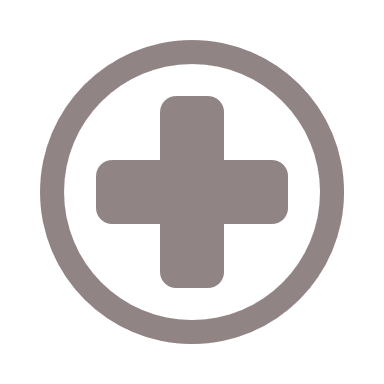 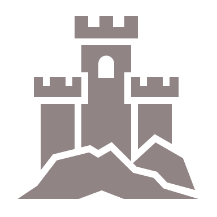 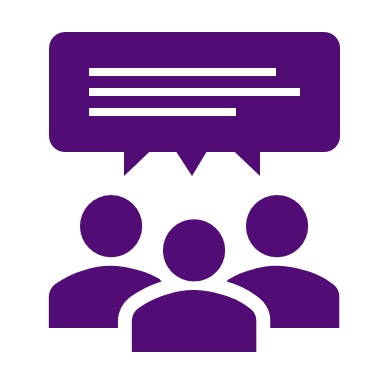 ПРИОРИТЕТ: СОТРУДНИЧЕСТВО
Конкретная цель: Построение взаимного доверия через поощрение действий, облегчающих межличностные контакты

Бенефициары
Учреждения государственной, региональной и местной администрации, ассоциации этих учреждений и подчиненные им структуры 
Другие субъекты публичного права (напр. организации, органы правительственной администрации)
Школы и другие образовательные учреждения 
Высшие учебные заведения и научно-исследовательские институты
Неправительственные организации
Другие субъекты, занимающиеся культурной или образовательной деятельностью.
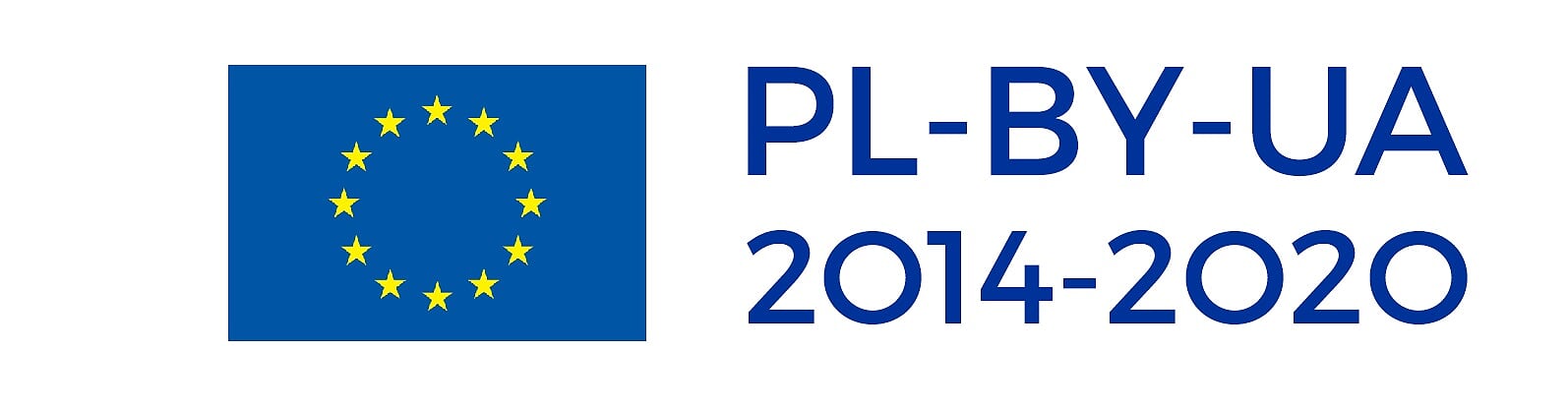 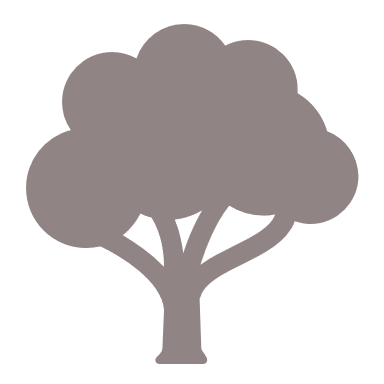 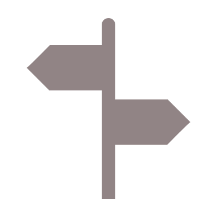 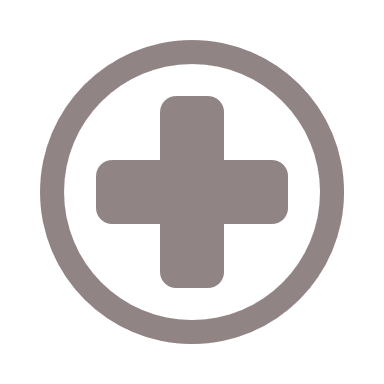 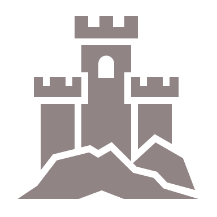 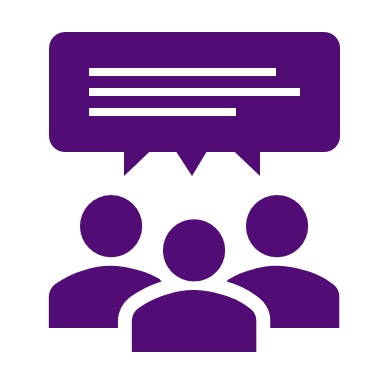 ПРИОРИТЕТ: СОТРУДНИЧЕСТВО
Конкретная цель: Построение взаимного доверия через поощрение действий, облегчающих межличностные контакты
Показатели продукта:
Показатели результата:
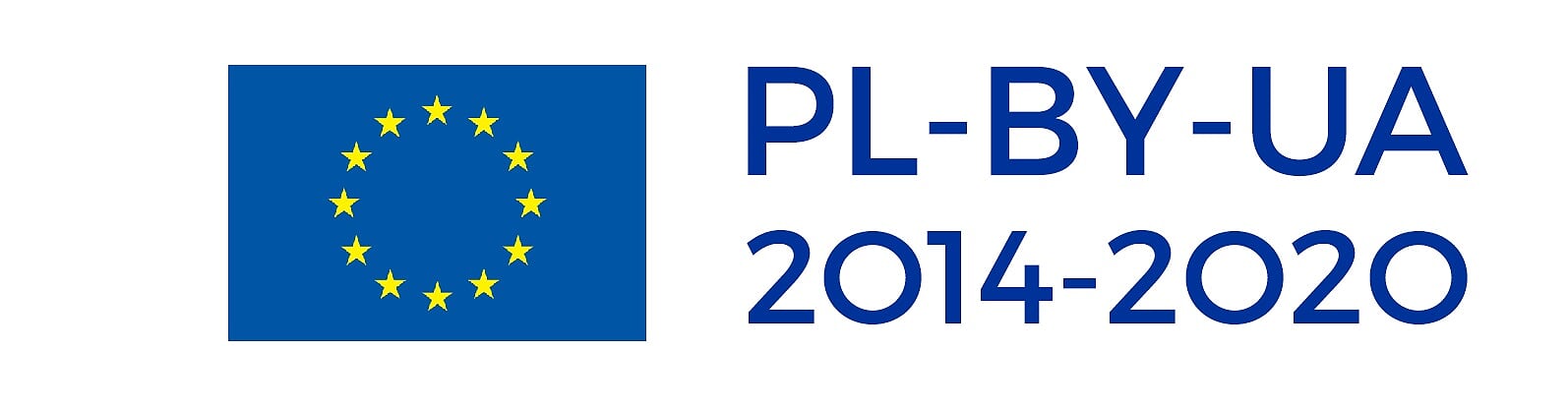 Конкретная цель: Действия в сфере управления пересечением границ
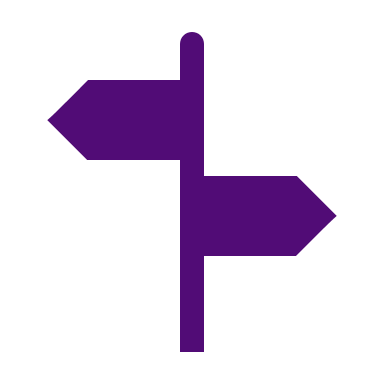 ПРИОРИТЕТ: ГРАНИЦЫ
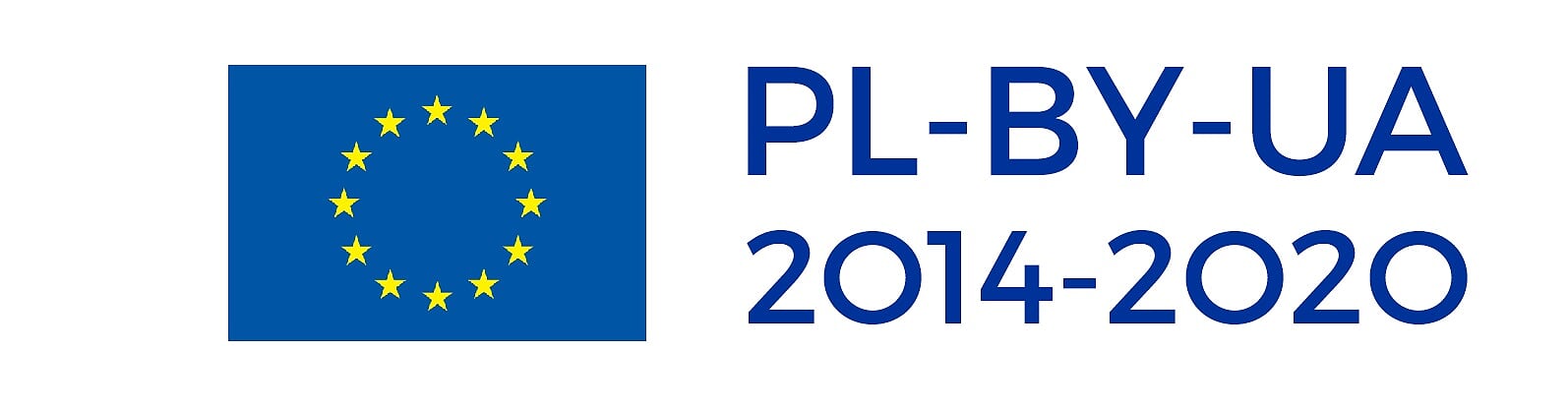 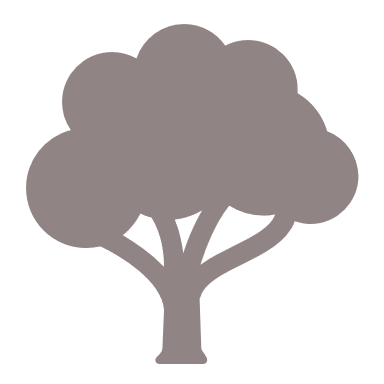 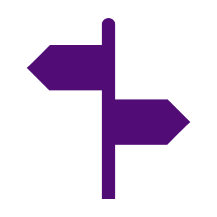 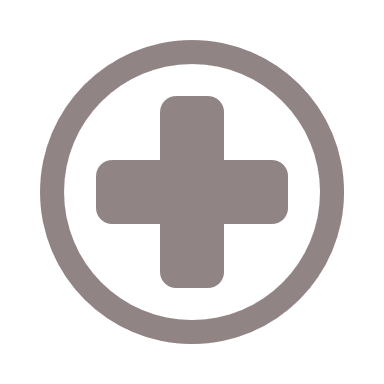 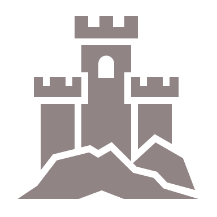 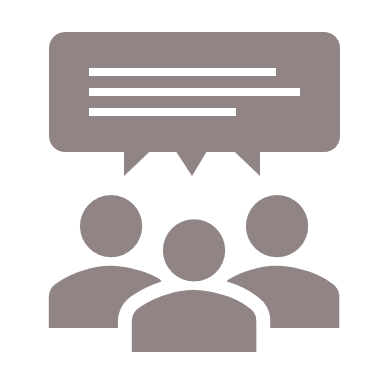 ПРИОРИТЕТ: ГРАНИЦЫ
Конкретная цель: Действия в сфере управления пересечением границ

Предлагаемые действия в рамках конкретной цели:
Общая подготовка пограничных, таможенных и других служб, связанных с управлением границами;
Поддержка оборудования таможенных и пограничных служб
Улучшение обслуживания на существующих пограничных переходах
Содействие созданию пешеходных и велосипедных переходов с целью развития пограничного туризма
Деятельность по недопущению незаконного перемещения через границу посредством предотвращения и пресечения нелегальной миграции
Совершенствование границ вне пограничных переходов, напр. путем введения инновационной системы пограничного надзора с использованием современных технологий (датчики, камеры, радары, дроны и т.п.).

Бенефициары
Пограничные, таможенные и другие службы, связанные с управлением границами из соответствующих стран территории поддержки.
Единицы государственной, региональной и местной администрации, общества этих единиц и учреждения им подчиненное.
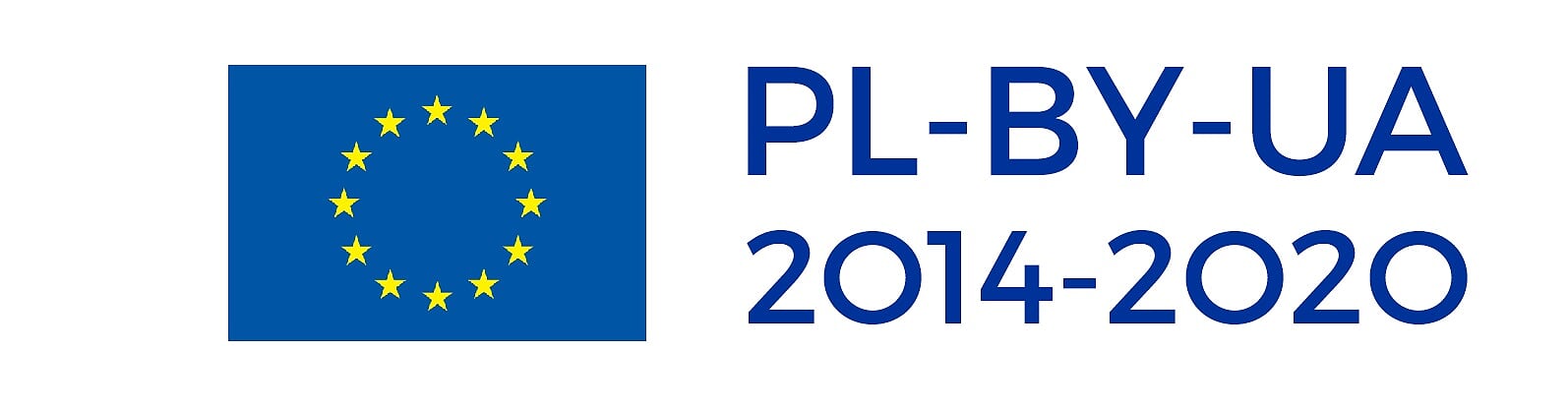 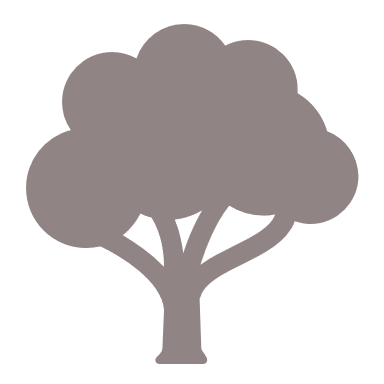 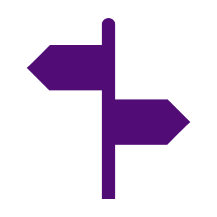 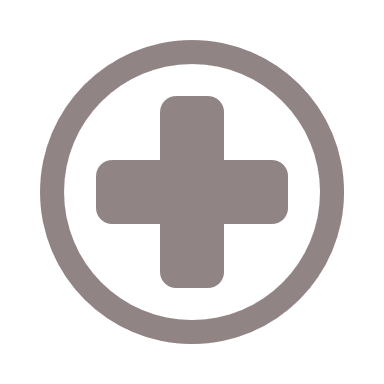 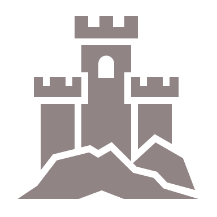 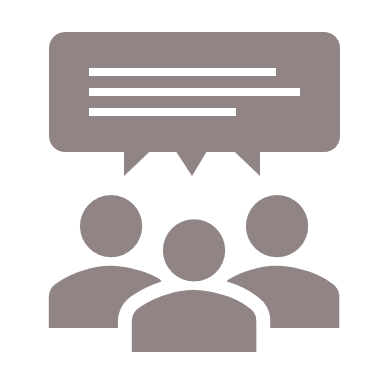 ПРИОРИТЕТ: ГРАНИЦЫ
Конкретная цель: Действия в пространстве управления пересечением границ
Показатели продукта:








Показатели результата:
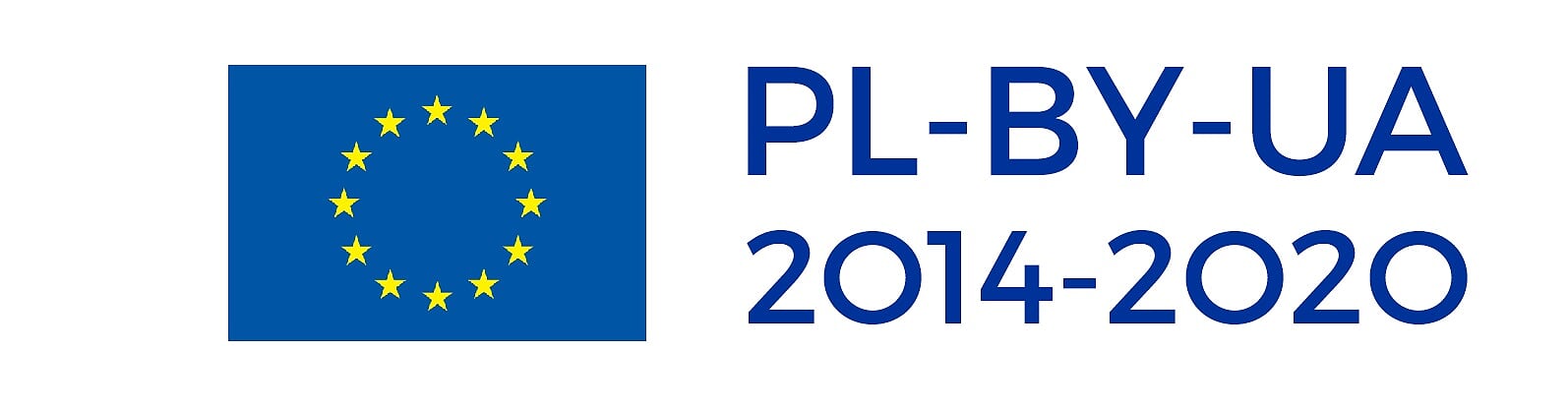 БЛАГОДАРИМ ЗА ВНИМАНИЕ
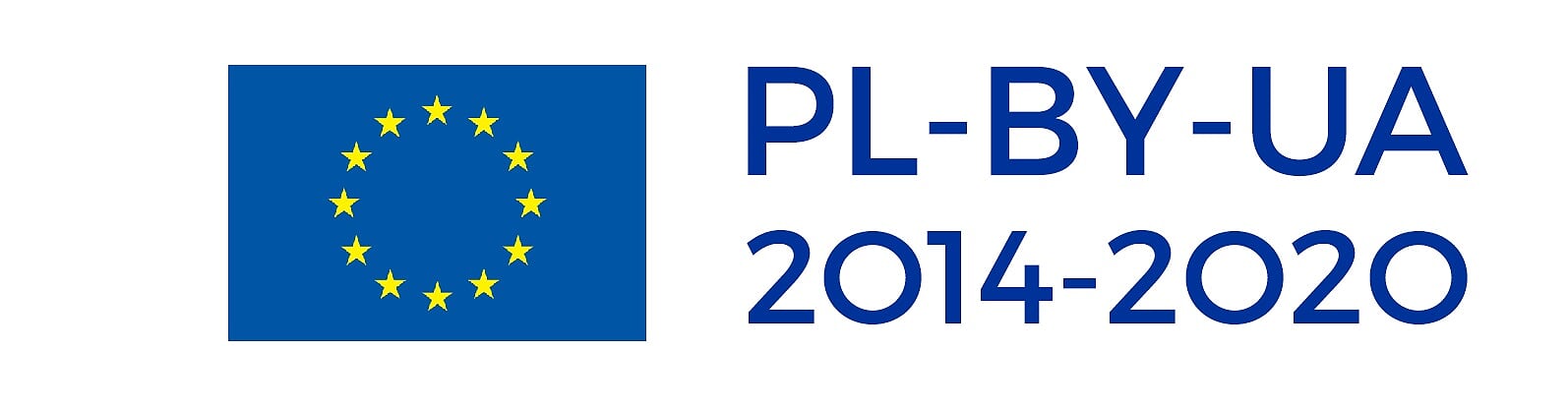